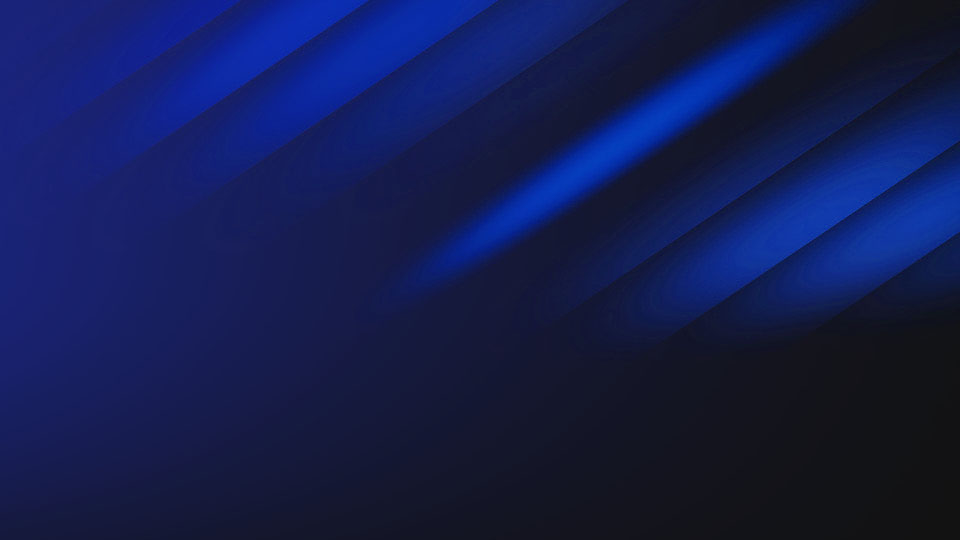 Edge CES Press Briefing
Michael Masci
Vice President of Product Management 
Edge Computing Group
Intel Corp.
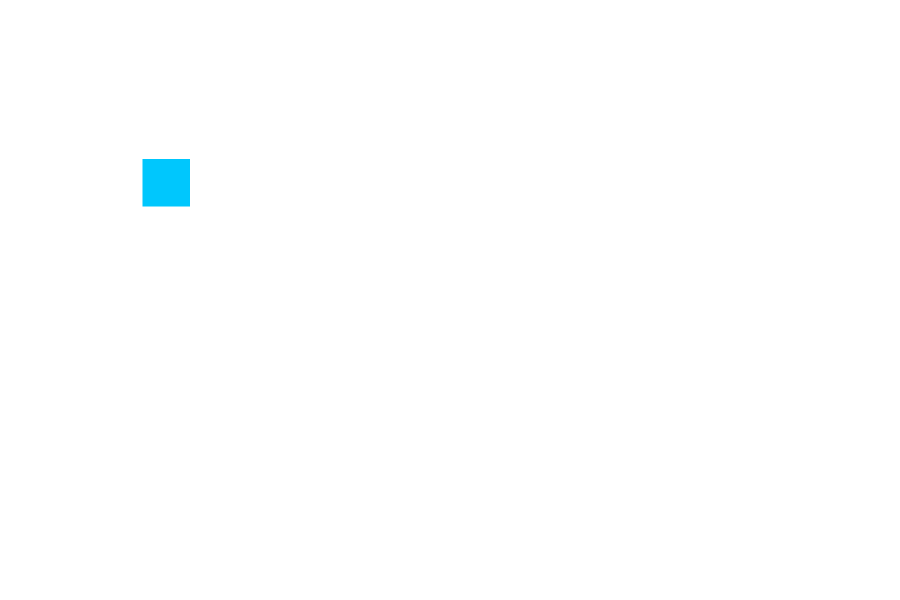 Intel CES 2025
Edge Launch Summary 
News Embargo
Jan 6, 2025    6:00am Pacific Standard Time
Intel® Core™ Ultra 200H series processors (Formerly codenamed Arrow Lake H)
Intel® Core™ Ultra 200U series processors (Formerly codenamed Arrow Lake U)
Intel® Core™ Ultra 200S series processors (Formerly codenamed Arrow Lake  S)
Intel® Core™ 200S series processors (Formerly codenamed Bartlett Lake S)
Intel® Core™ 200H series processors (Formerly codenamed Raptor Lake H Refresh)
Intel® Core™ 100U series processors (Formerly codenamed Raptor Lake U Refresh)
Intel® Core™ 3 processor and  Intel® Processor  (Formerly codenamed Twin Lake)
CES 2025
The Edge is the Center of Gravity for AI Inference
Running alongside compute and media
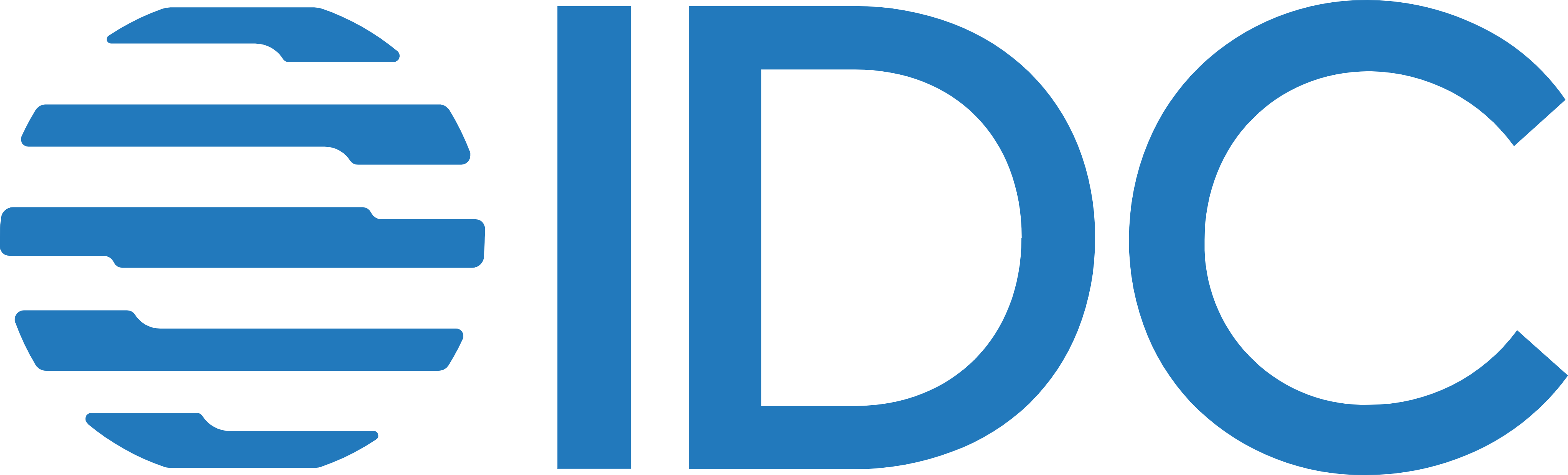 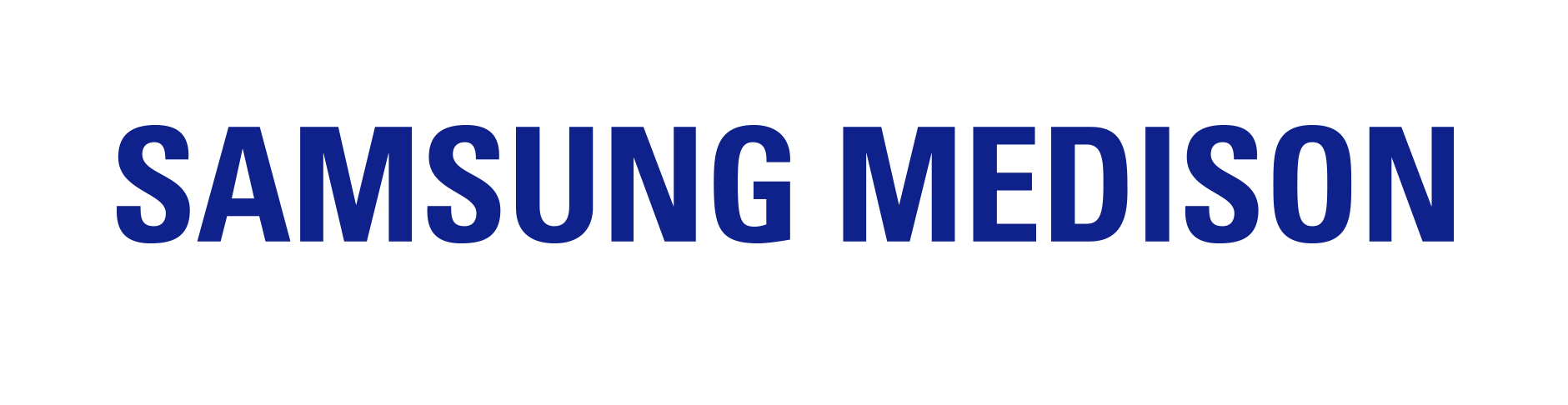 We’ve been at the edge for years, working with early adopters to digitize operations
Top drivers: data security, operational efficiency, business resilience1
Increasing use of AI tightly inter- connected with existing applications to drive better business outcomes
Edge AI requires unique solutions built from expertise
1. Source: IDC InfoBrief, sponsored by Intel, Breaking Boundaries: Edge-Native Infrastructure Powers AI Advancements, doc #US52123724, June 2024
According to Gartner®: By 2026, at least 50% of edge computing deployments will involve ML.2
2.  Gartner®, Hyperscalers Stretching  to the Digital Edge, By Thomas Bittman, 24 July 2023.  GARTNER is a registered trademark and service mark of Gartner, Inc. and/or its affiliates in the U.S. and internationally and is used herein with permission. All right reserved. Intel does not control or audit third-party data. You should consult other sources to evaluate accuracy.​
CES 2025
How We Enable Customer Success in Edge
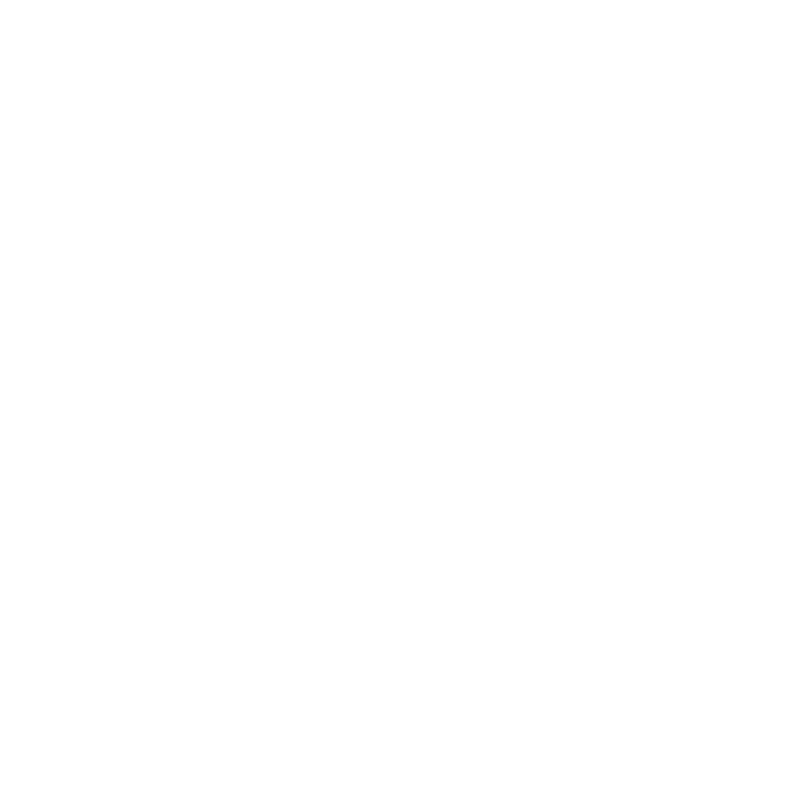 Ecosystem Scale
Industry Solution Builders
Use Case Fragmentation
Varying performance and power needs
Vertical Focus
Tailored vertical solutions for broad set of use cases
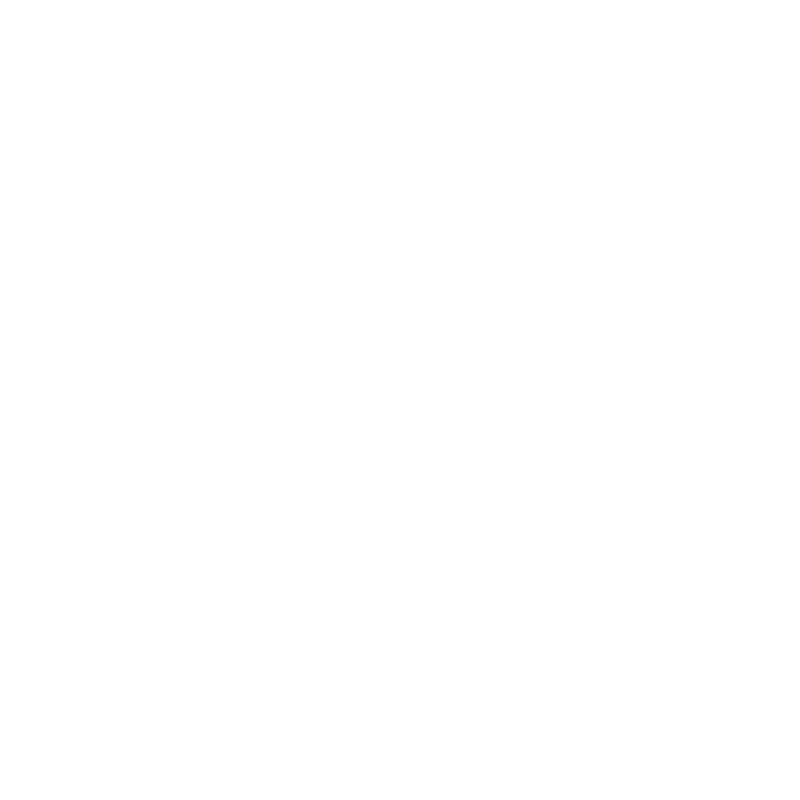 Legacy Infrastructure & Deployment Complexity
Large installed base with need for seamless upgrades and advanced manageability
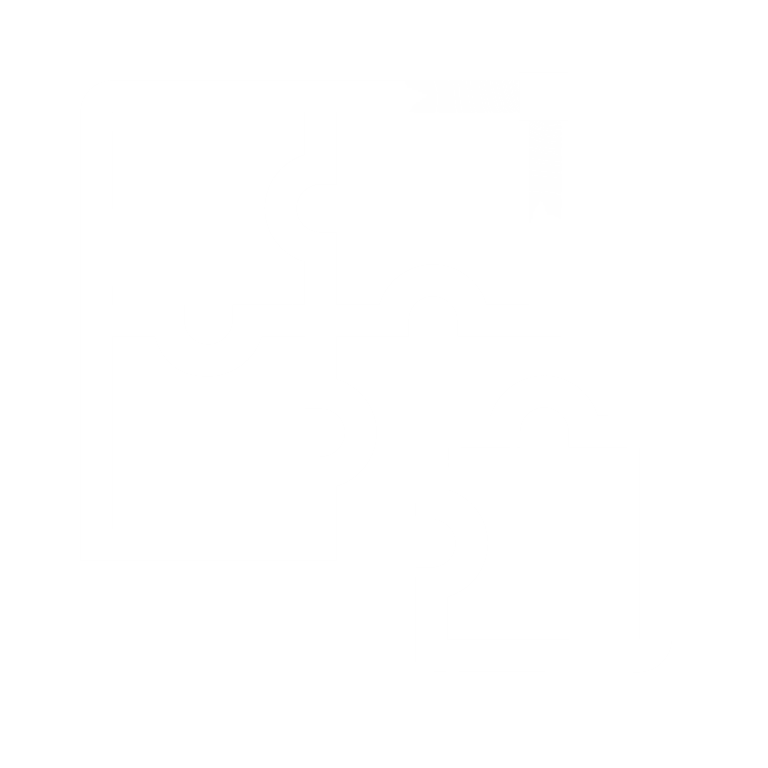 Systems Mindset
Reference solutions and blueprints
Workload Concurrency
AI doesn’t stand alone; it gets added to existing compute and media applications for maximum business value
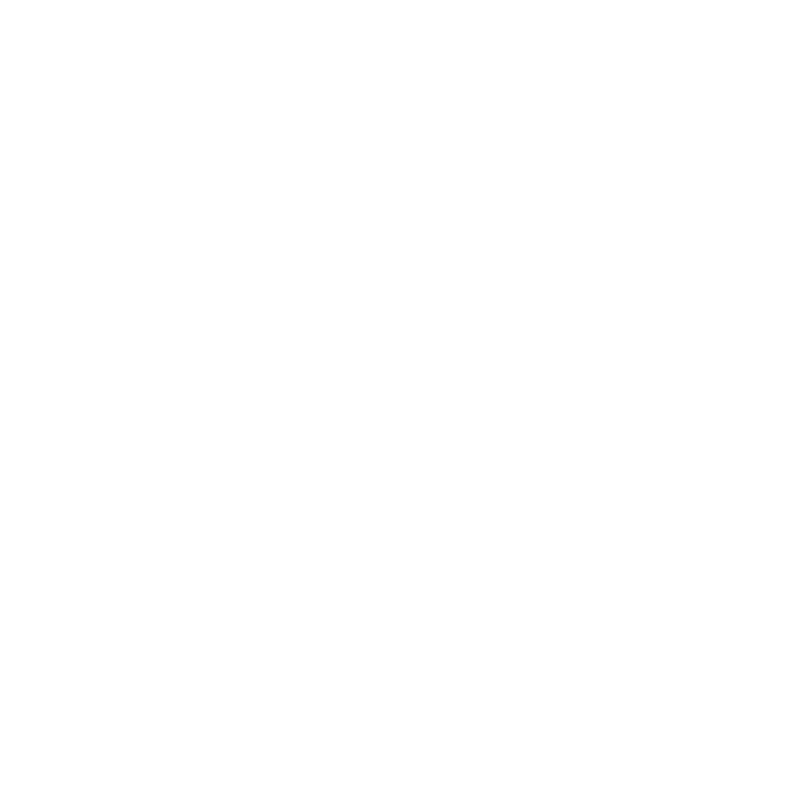 Broad Silicon Portfolio
Highly scalable set of offerings, built-in support for multimodal AI
CES 2025
AI Optimized Across Edge Environments and Workloads
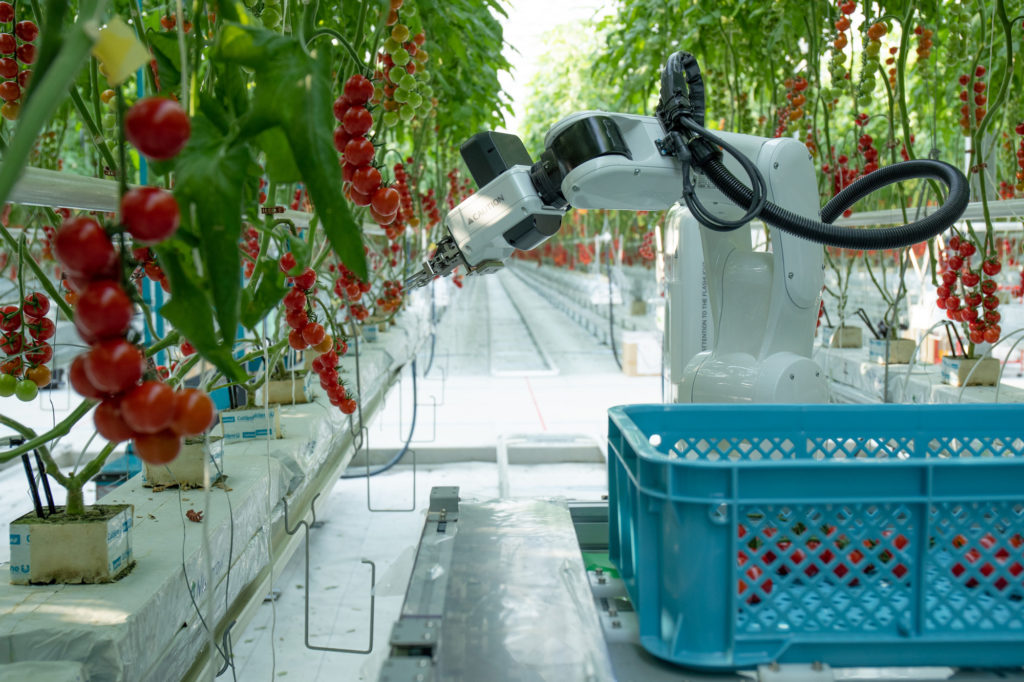 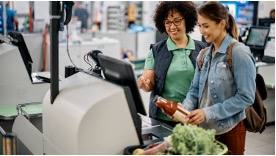 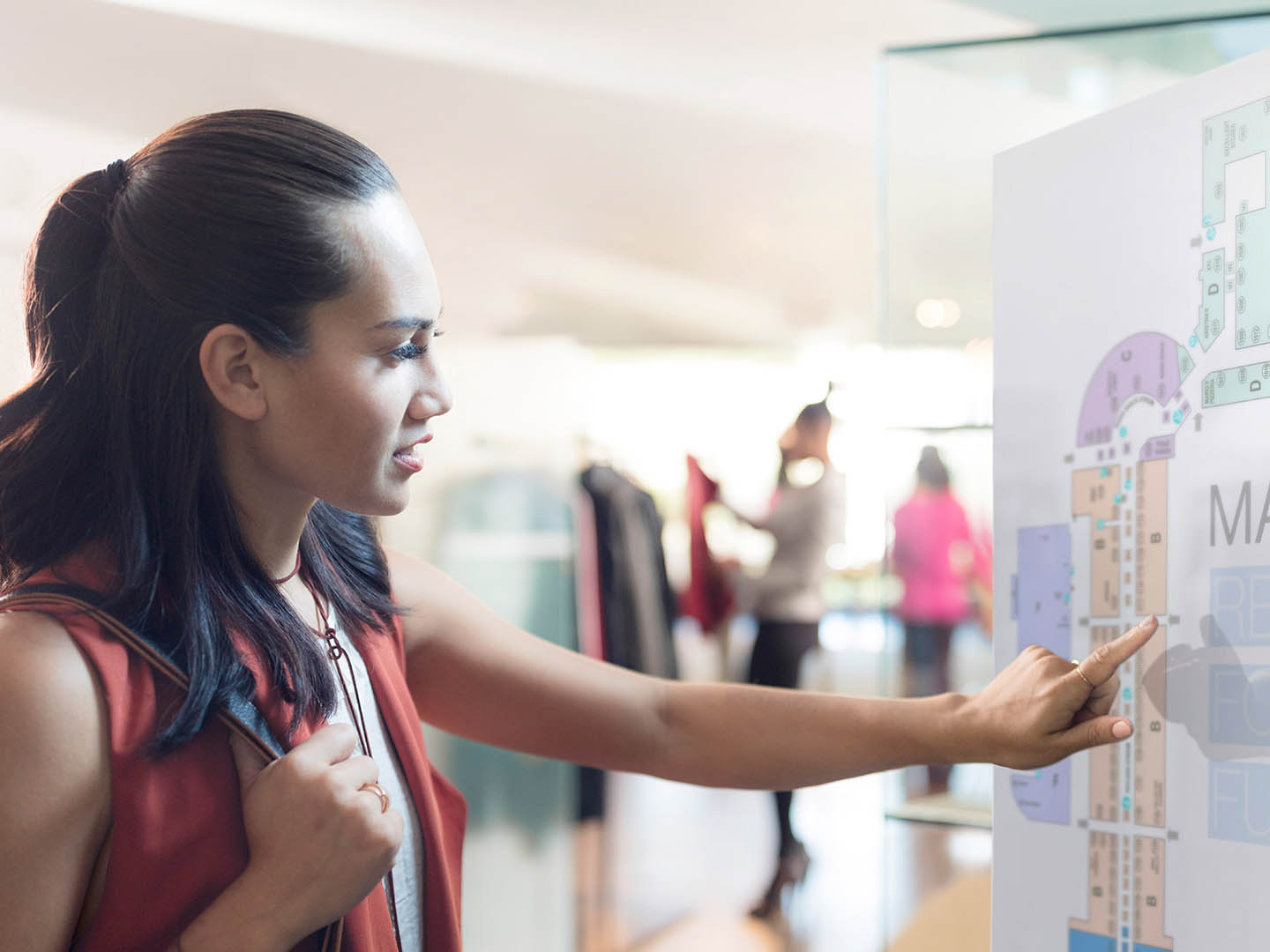 Intel® Core™ Ultra 200H/U/S Series Processors 
(Codenamed Arrow Lake)
Intel® Core™ 200S/200H/100U Series Processors 
(Codenamed Bartlett Lake, Raptor Lake Refresh)
Intel® Core™ 3 processor and  Intel® Processor 
(Codenamed Twin Lake)
Built in Intel® ArcTM  GPU1 with Intel® XMX or Intel® Graphics
Up to 99 total platform TOPS2
Built in Intel® Graphics
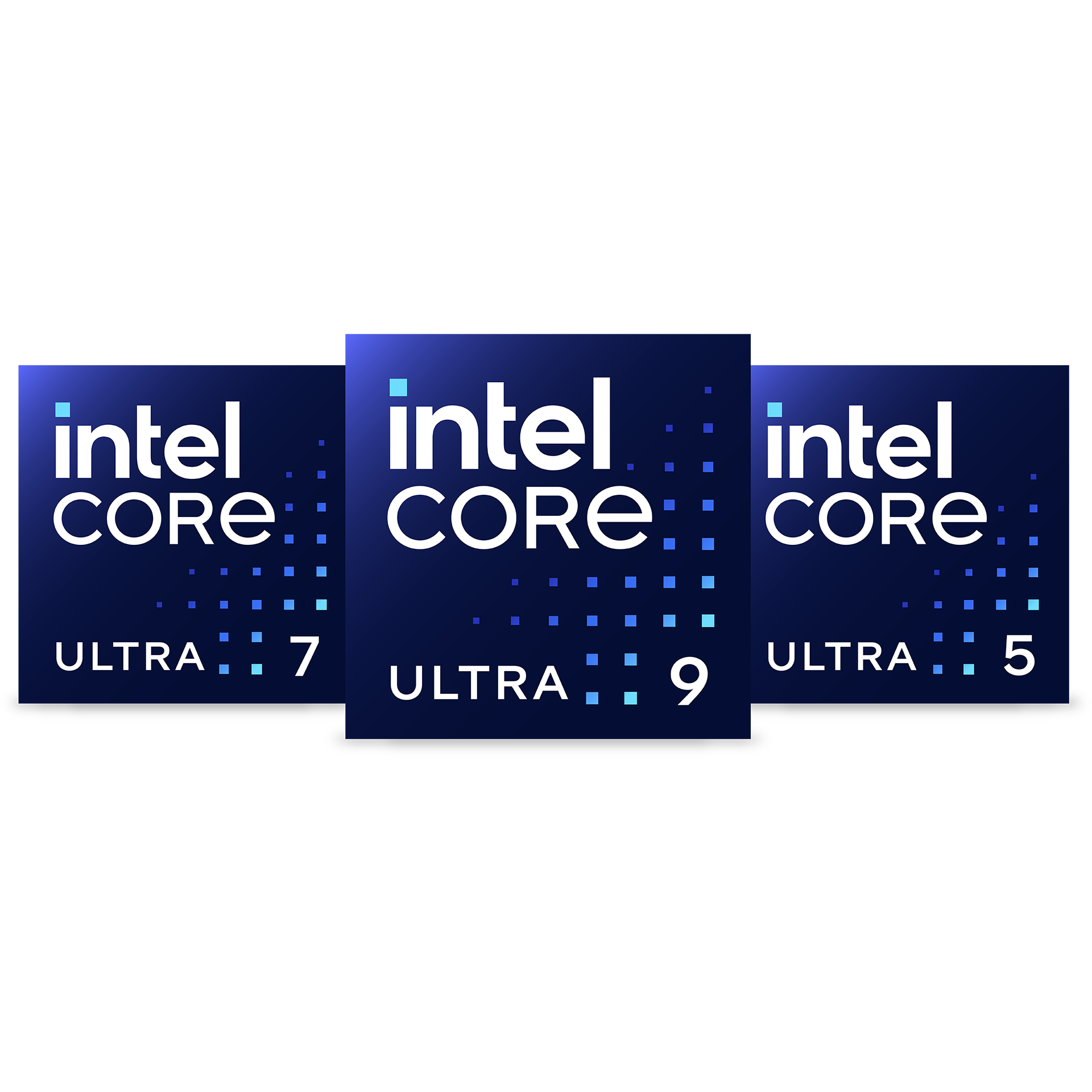 Built in Intel® Graphics
Intel® AI Boost (NPU)
Backward compatible with prior gen
Backward compatible with prior gen
The AI + Compute + Media performance per watt per dollar that Edge customers need to scale across their diverse use cases, environments, and workloads
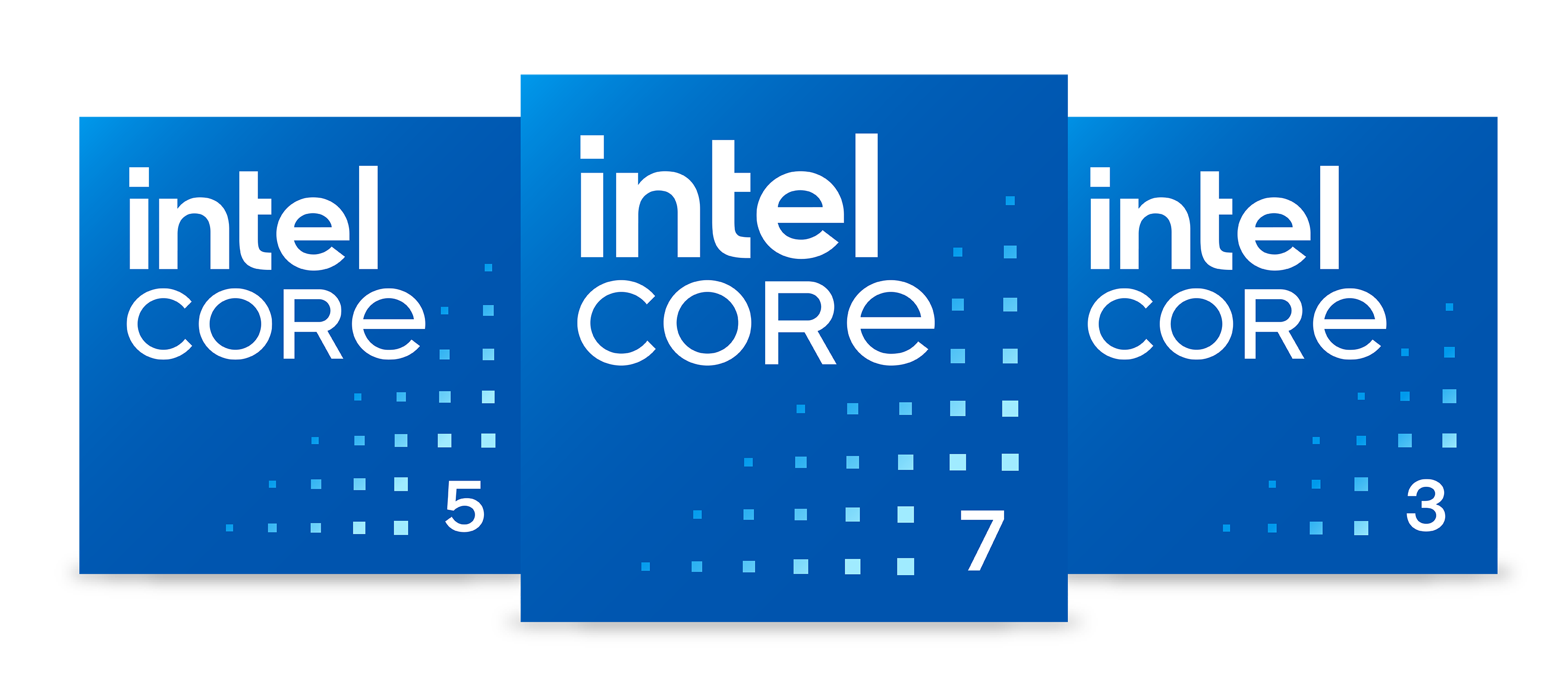 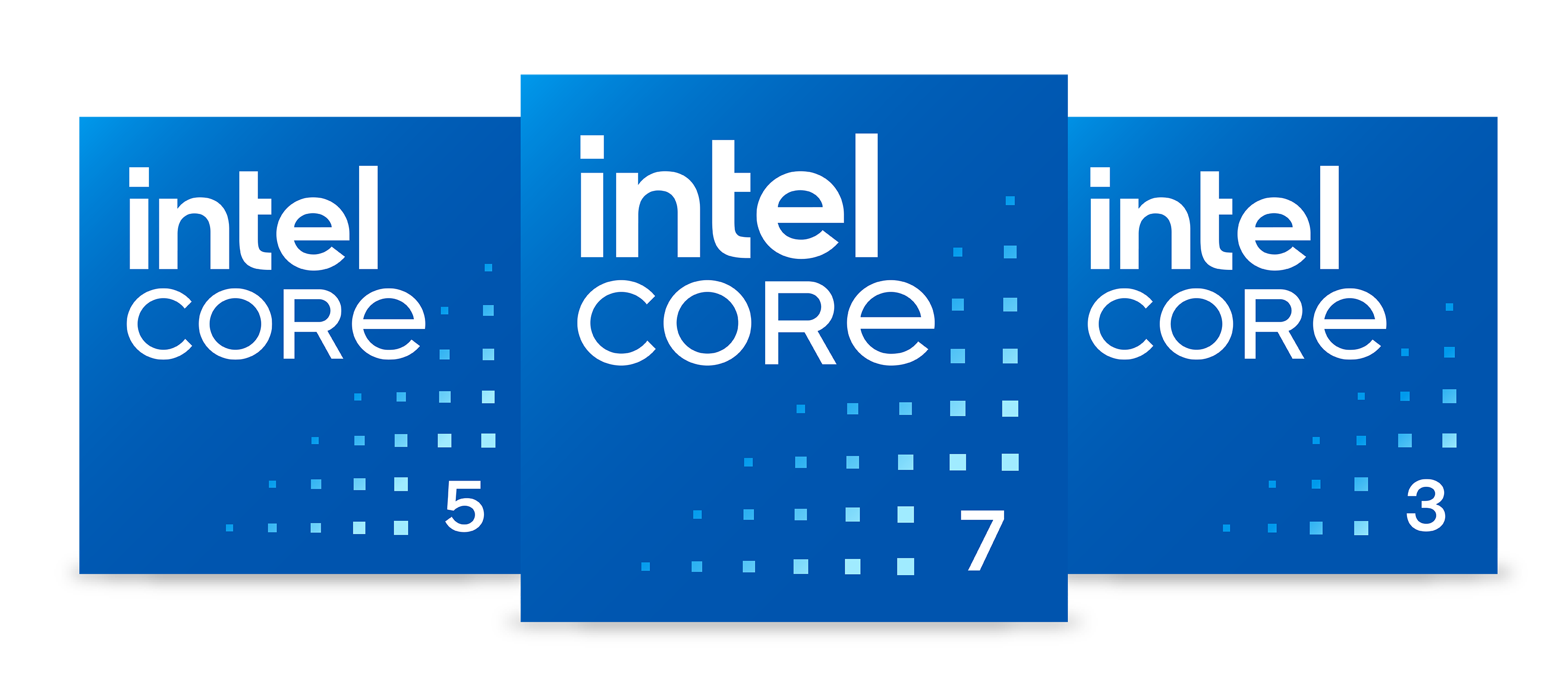 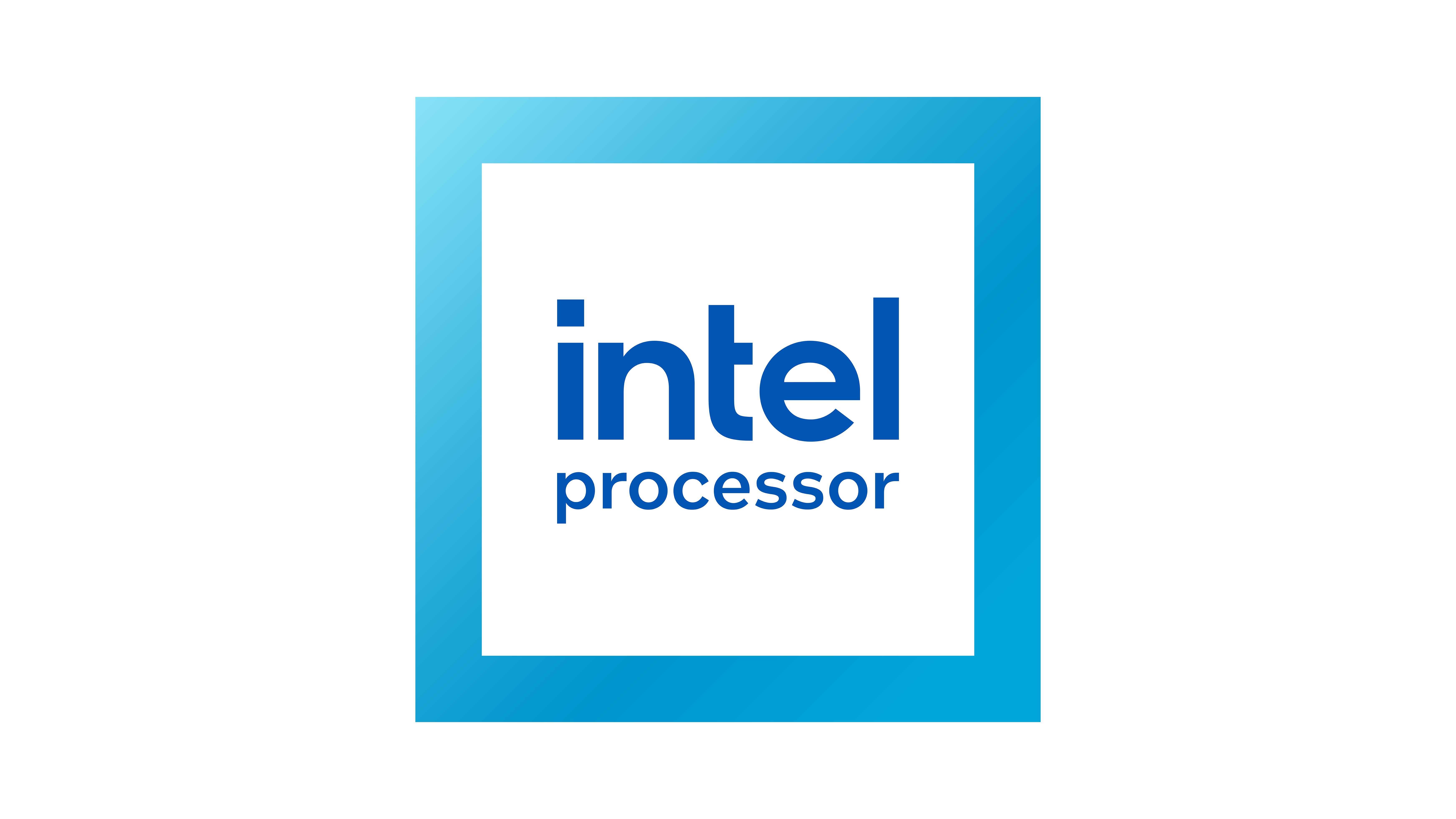 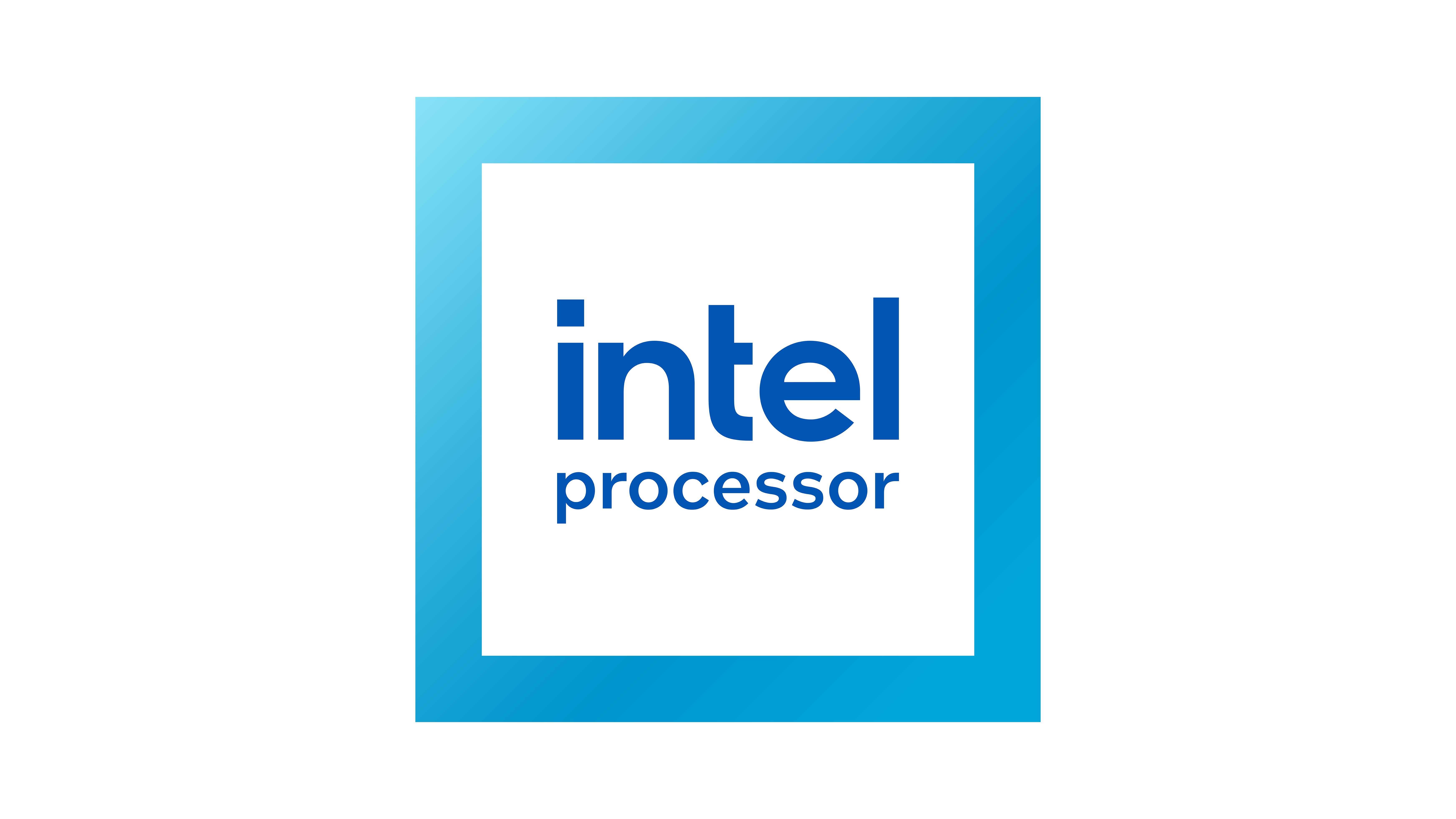 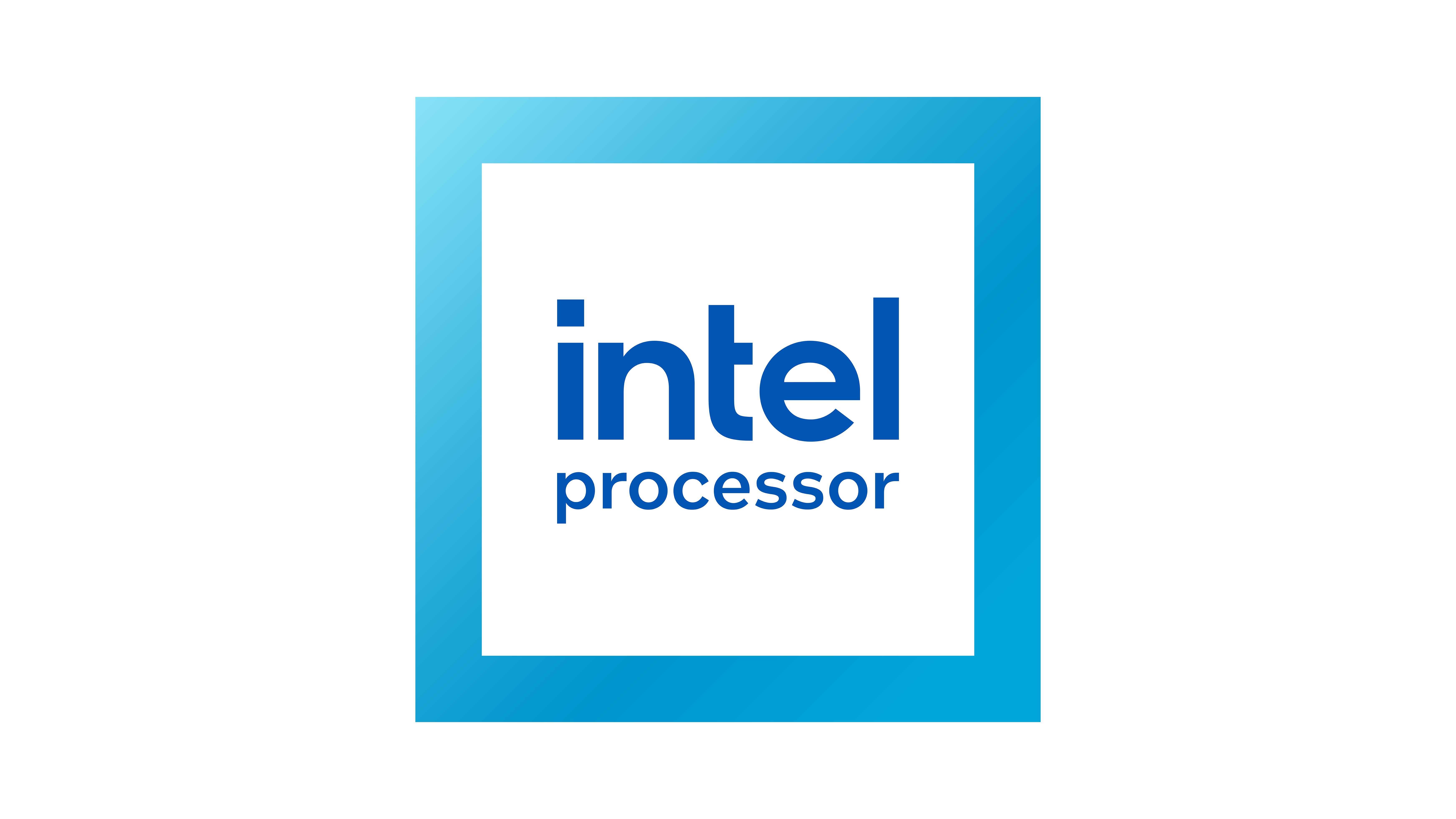 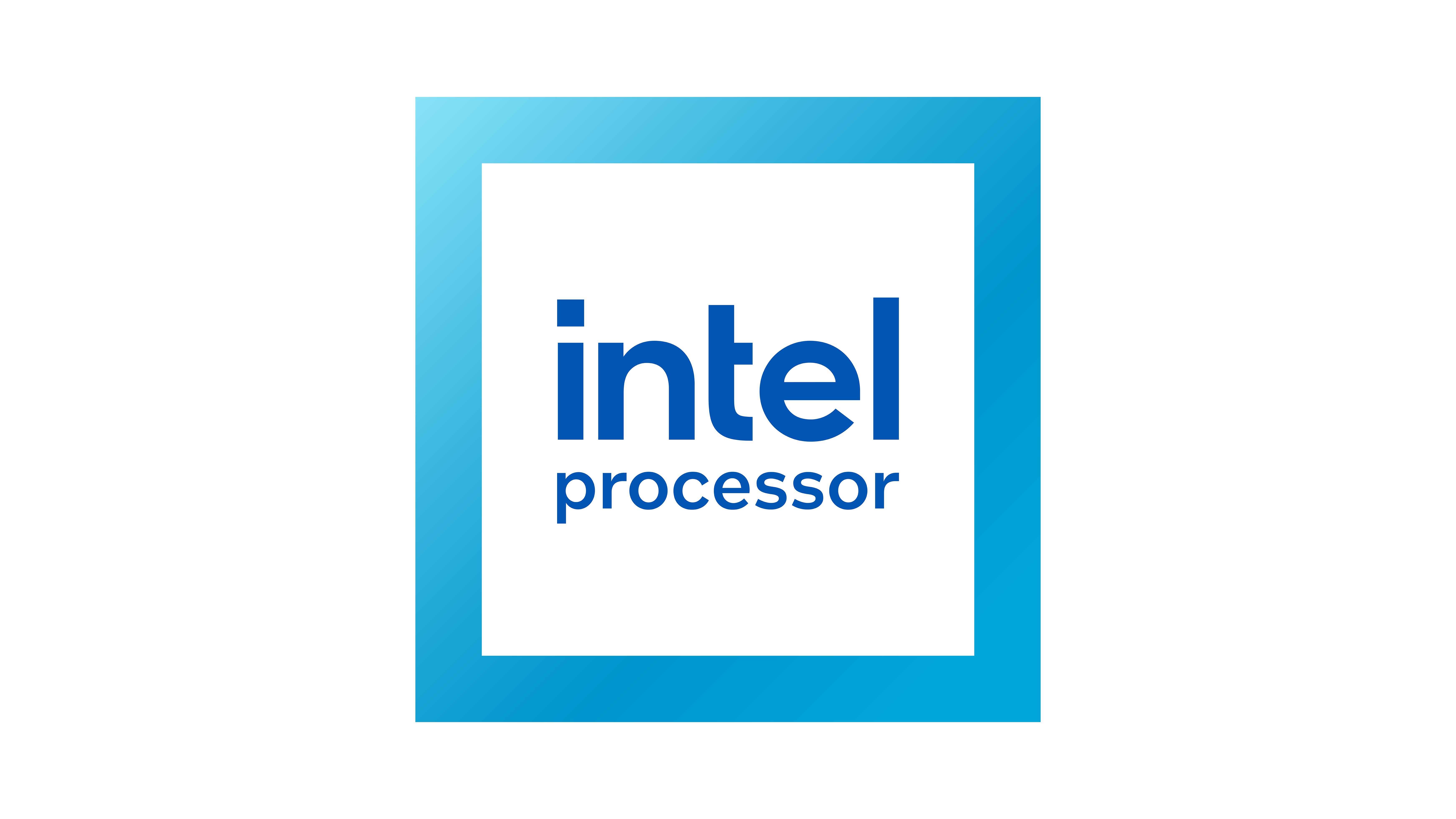 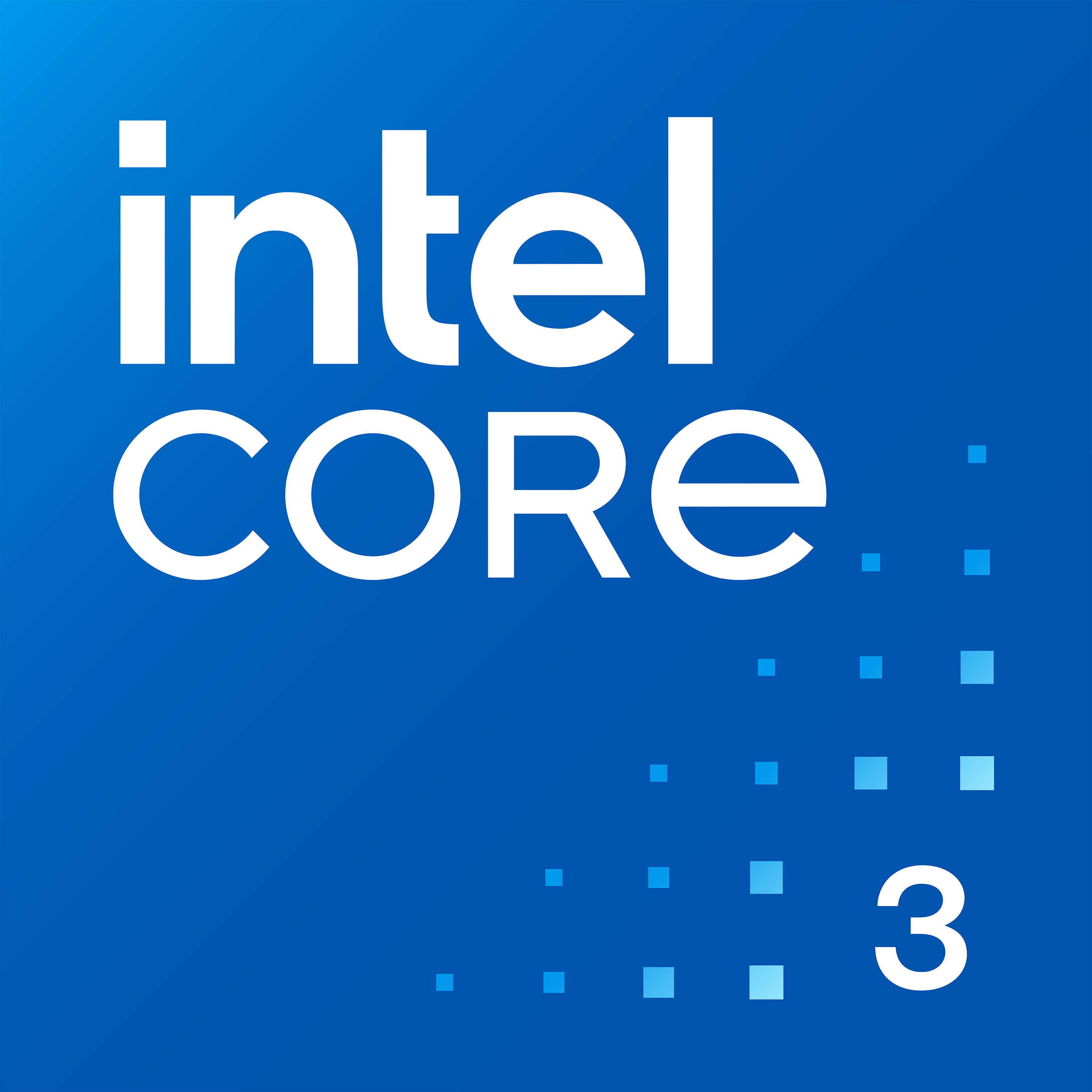 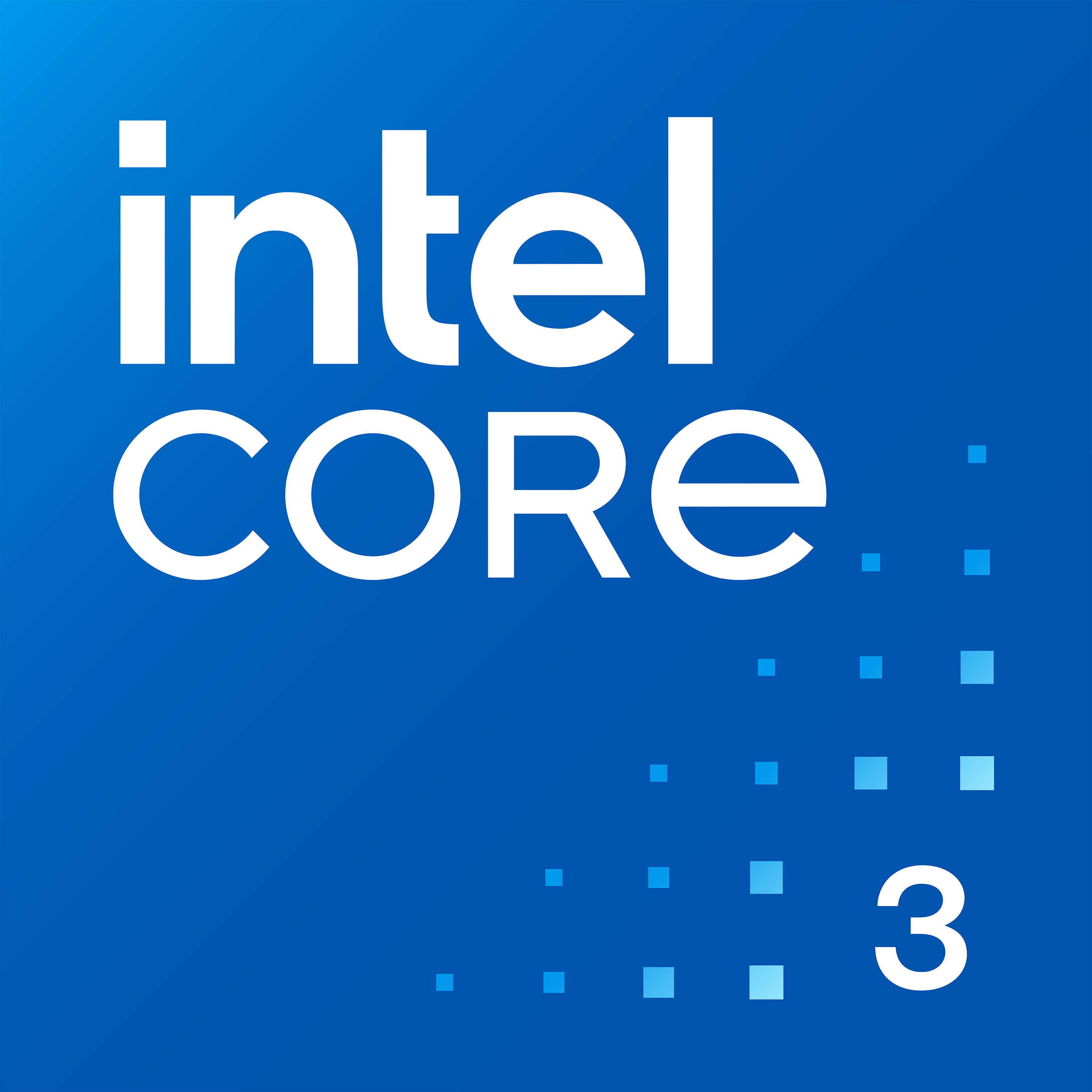 Up to 10 years3 supply
Up to 10 years3 supply
Statements in this document that refer to future plans or expectations are forward-looking statements. These statements are based on current expectations and involve many risks and uncertainties that could cause actual results to differ materially from those expressed or implied in such statements. For more information on the factors that could cause actual results to differ materially, see our most recent earnings release and SEC filings at www.intc.com.
1. Intel® Arc™ GPU only available on H-SKUs of  Intel® Core™ Ultra processor (Series  2). Select H-SKUs of Intel Core Ultra processors (Series 2) can achieve up to 99 total platform TOPS. Results may vary. 
3. Intel does not commit or guarantee product availability or software support by way of road map guidance. Intel reserves the right to change road maps or discontinue products, software, and software support services through standard EOL/PDN processes. Contact your Intel account rep for additional information.
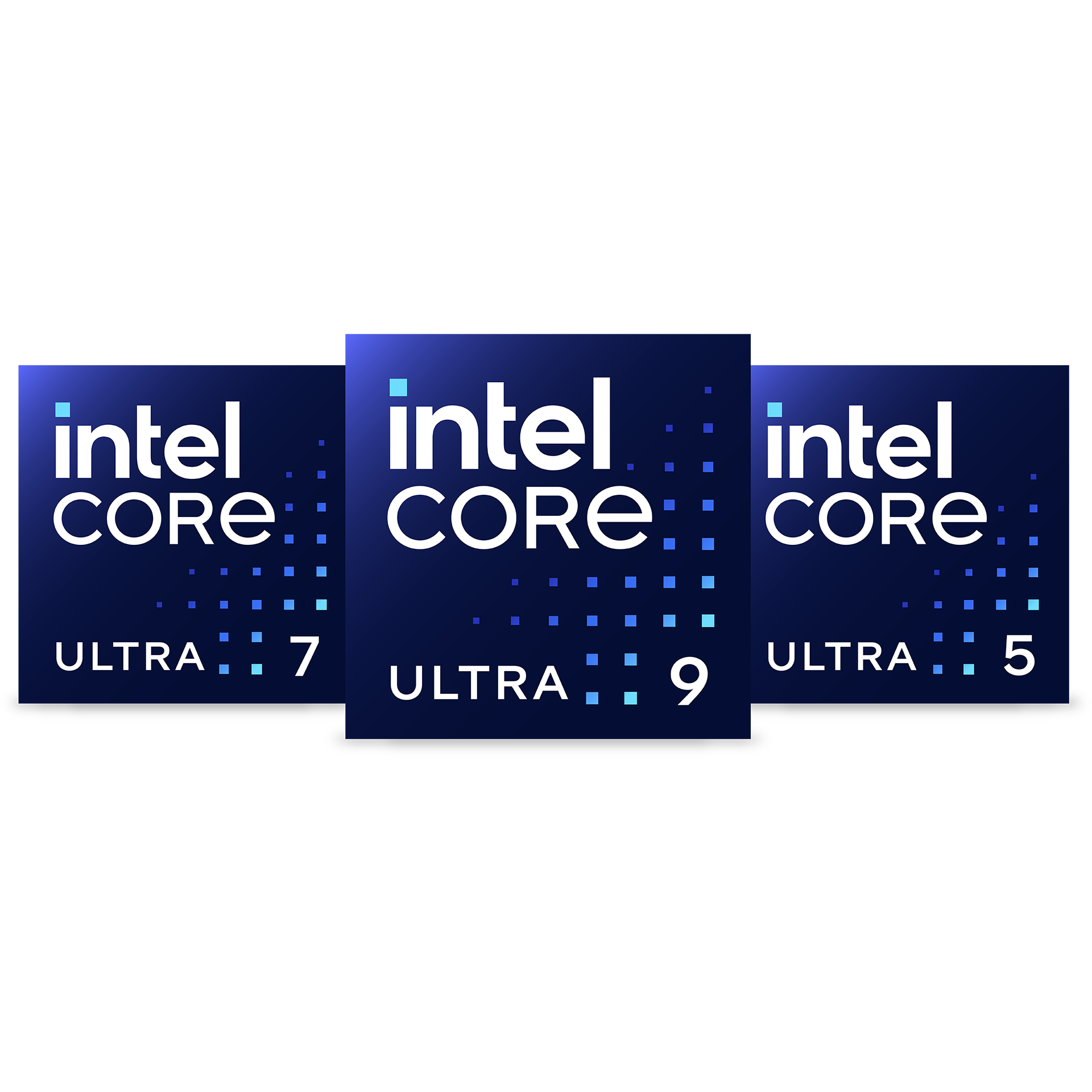 What Truly Matters for Edge AI (Intel Vs Nvidia)
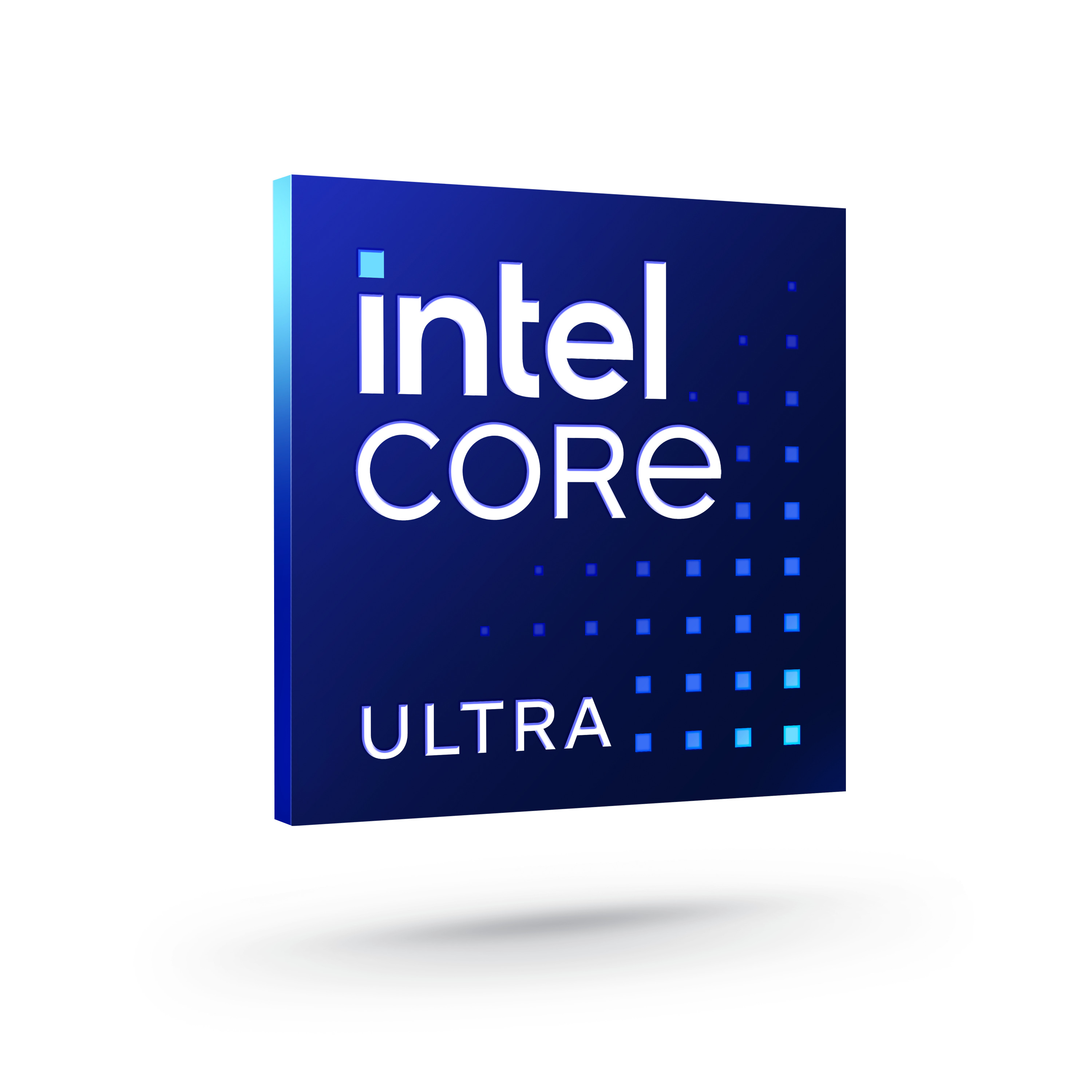 Intel® Core™ Ultra 7 processor 265H (97 TOPS) VS 
NVIDIA® Jetson AGX Orin 64GB  (275 TOPS)
Up to
Up to
Up to
5.8x
Faster in media performance
3.4x
Faster in video analytics end-to-end workload Media + AI inference performance
8.2x
Better performance per watt per $
Performance varies by use, configuration, and other factors. See configuration details in the back up.
CES 2025
Gen over Gen Performance Improvements
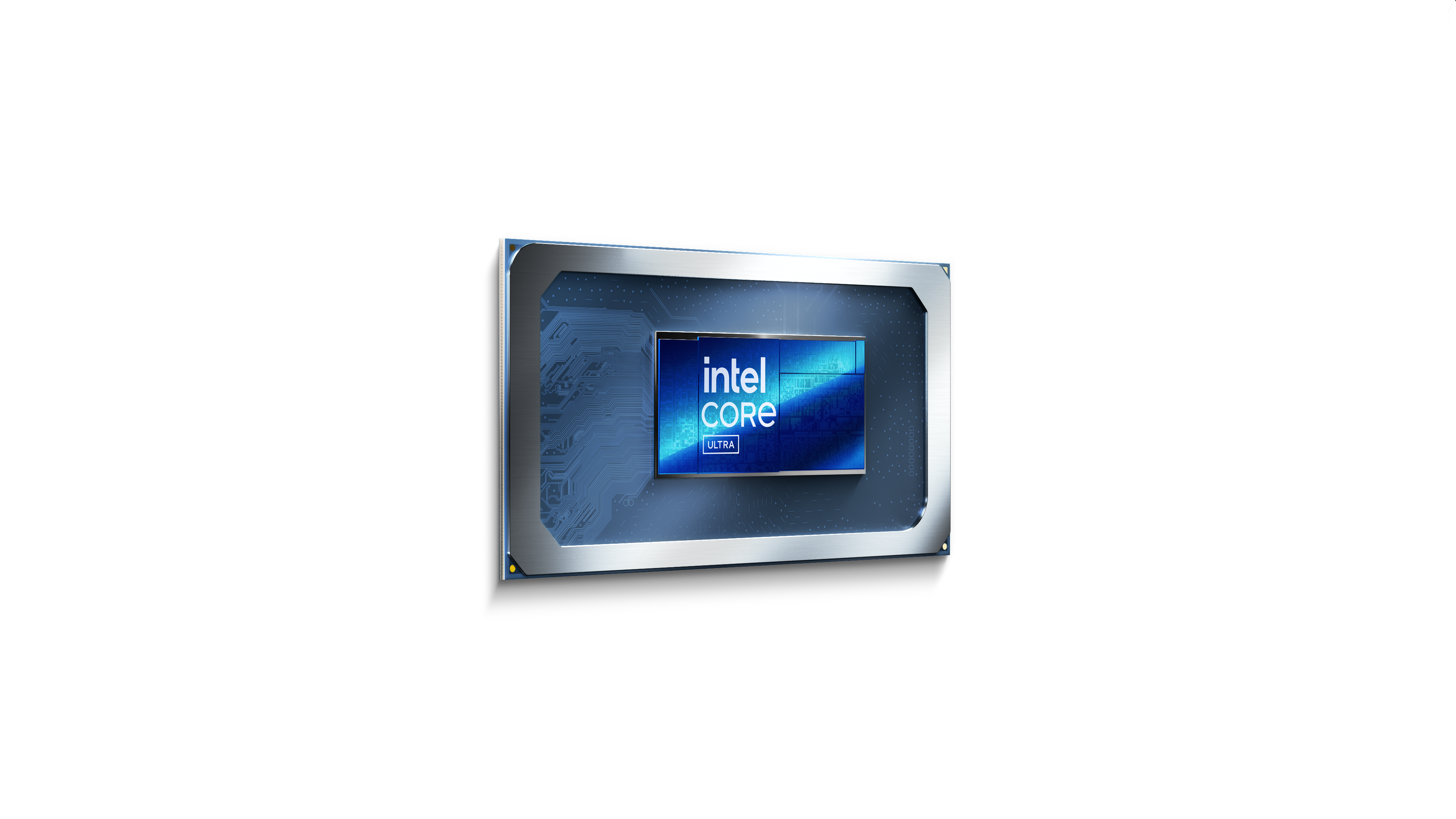 Intel® Core™ Ultra 9 processor 285H 
(codenamed Arrow Lake H)
 
VS

Intel® Core™ Ultra 9 processor 185H
(codenamed Meteor Lake H)
Up to
Up to
Up to
2.2x
Higher performance in Procyon AI Computer Vision
2.3x
Higher performance in Stable Diffusion 1.5
3.3x
Higher performance in Llama 3 8B
Up to
Intel® Core™ Ultra 9 processor 285 
(codenamed Arrow Lake S)


VS
Intel® Core™ i9 processor 14900
(codenamed Raptor Lake S Refresh)
Up to
Up to
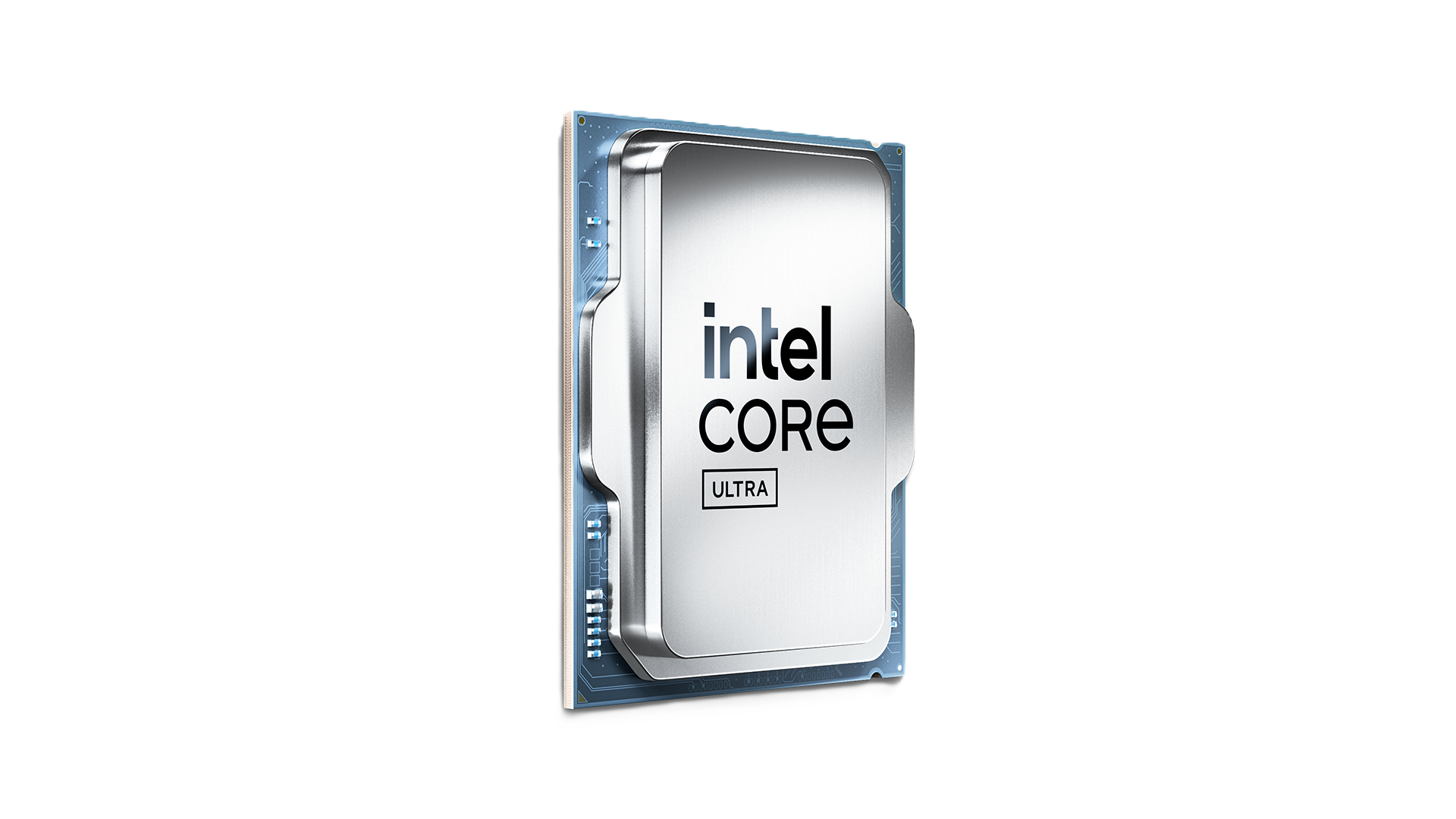 2x
Higher performance in Procyon AI Computer Vision
2.9x
Better graphics performance
1.29x(est.)
Faster Multi-threaded Performance*
Performance varies by use, configuration, and other factors. See configuration details in the back up.
*As estimated by SPECrate® 2017_fp_base (n-copy) on Intel® Core™ Ultra 9 285 vs. Intel® Core™ i9-14900. See configuration details in the back up. Results may vary.
CES 2025
Drive TCO/Sustainability Advantages
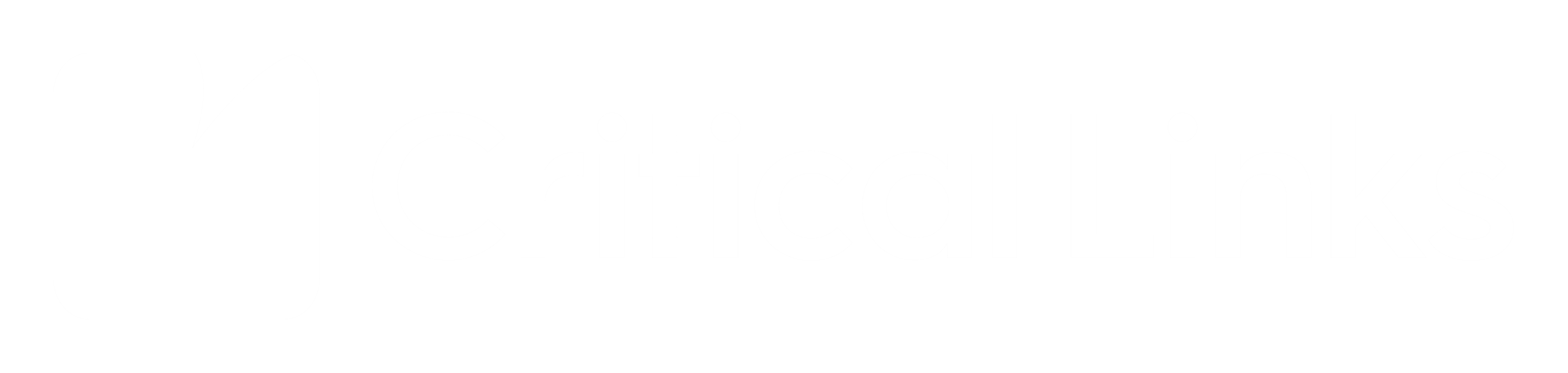 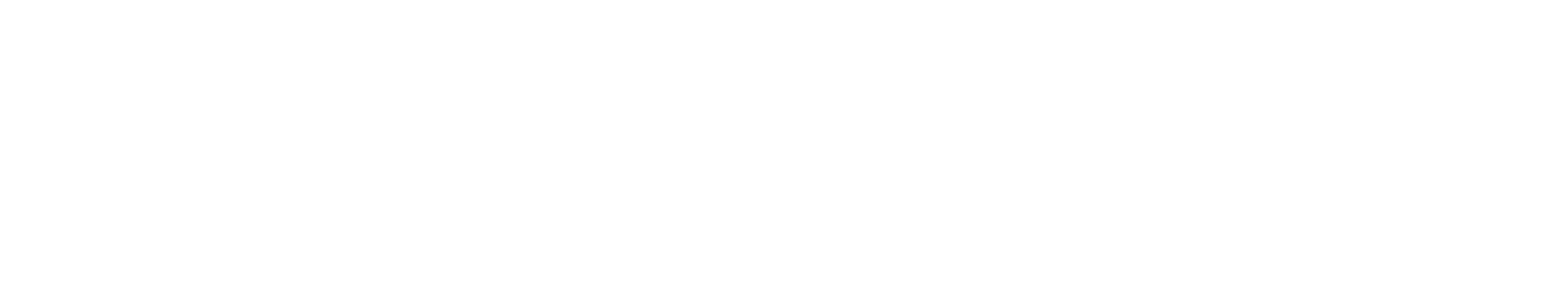 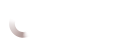 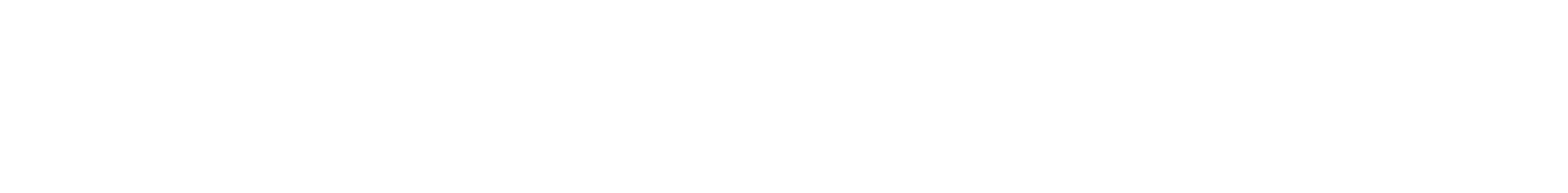 “…improves AI inference throughput by 1.25X in object detection in average compared to previous generation... all AI processing run on CPU only, challenging the perception that running AI requires discrete GPU.”

Paolo Prandoni 
Chief Scientific Officer
“…boosts GenAI inference throughput by up to 2.3X and cuts latency by up to 4.8X compared 
to previous generation. These improvements are a game changer for education, especially in remote areas.” 

Helder Pereira
VP of Engineering
“…over 2.5X more powerful than mainstream discrete GPU, while the NPU slightly outperforms by 5% … eliminating the need for a discrete GPU. making cutting-edge imaging technology more accessible and cost-effective.” 

SungShik Baik
Principal Engineer
“… 1.35X faster throughput and lower latency compared to previous generation…  enable us to seamlessly integrate context-aware monitoring features into our intelligent video solutions… meeting the demands of modern security challenges” 

Robin van Emden
Senior Director of Data Science
Intel does not control or audit third-party data.  You should consult other sources to evaluate accuracy.
Performance varies by use, configuration, and other factors. See configuration details in the back up. 
Read the full list of customer testimonials on the Intel Press Portal.
Empowering Brands at the Edge
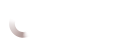 High fidelity AI detection providing faster, more accurate insights that are private
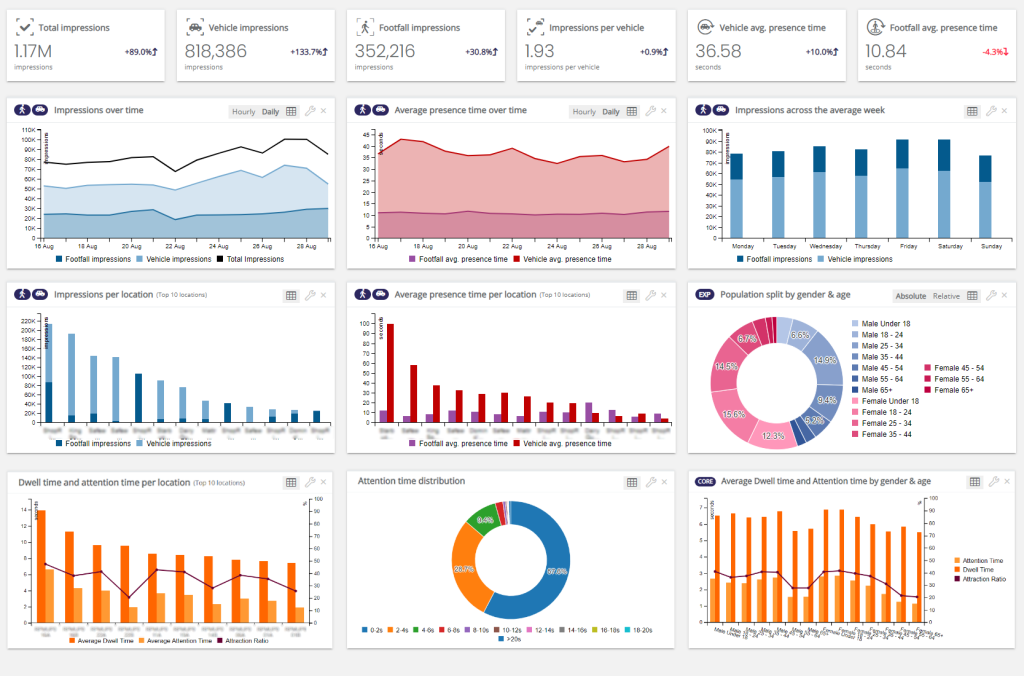 Audience measurement platform
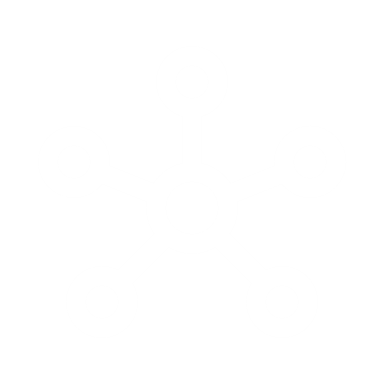 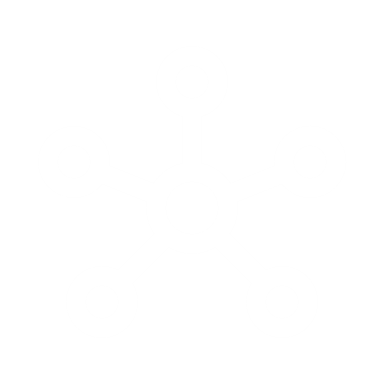 “…delivers an average 1.25x faster object detection inference than the previous generation... AI performance runs entirely on the CPU, freeing the GPU for signage tasks and ensuring flawless video playback without glitches during AI workload spikes."

Paolo Prandoni 
Chief Scientific Officer
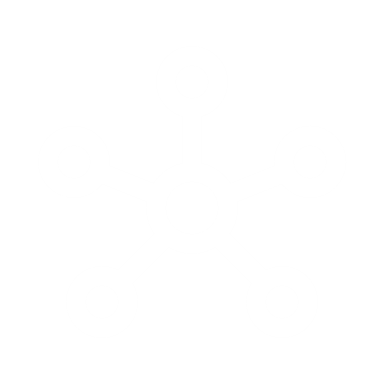 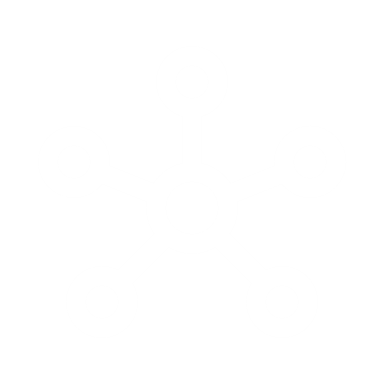 Custom object detection multi model
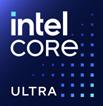 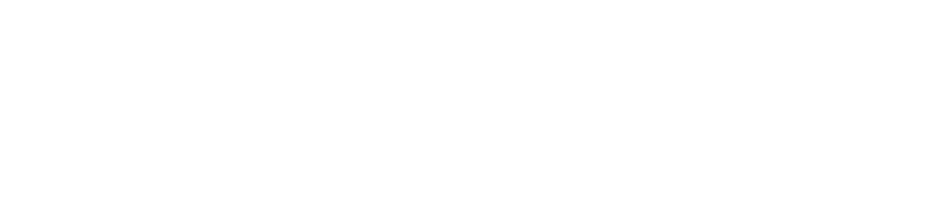 Software layer underpinning trained model
Hardware layer with built-in AI accelerators
Signage
Signage
Signage
Intel does not control or audit third-party data.  You should consult other sources to evaluate accuracy.
Performance varies by use, configuration, and other factors. See configuration details in the back up. 
Read the full list of customer testimonials on the Intel Press Portal.
CES 2025
Empowering Teachers and Students at the Edge
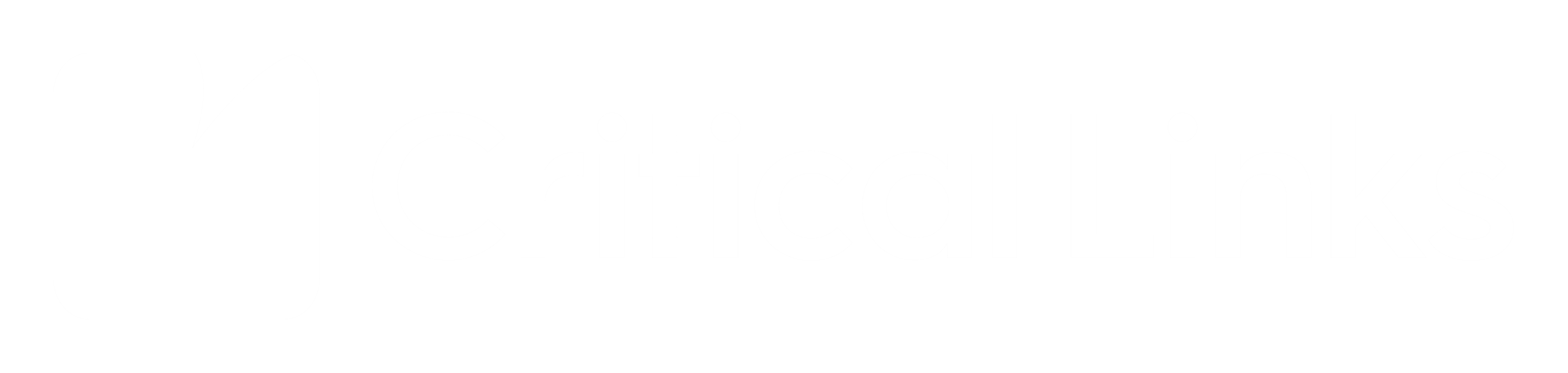 Gen AI running locally, doesn’t require internet and offers a private and safe option
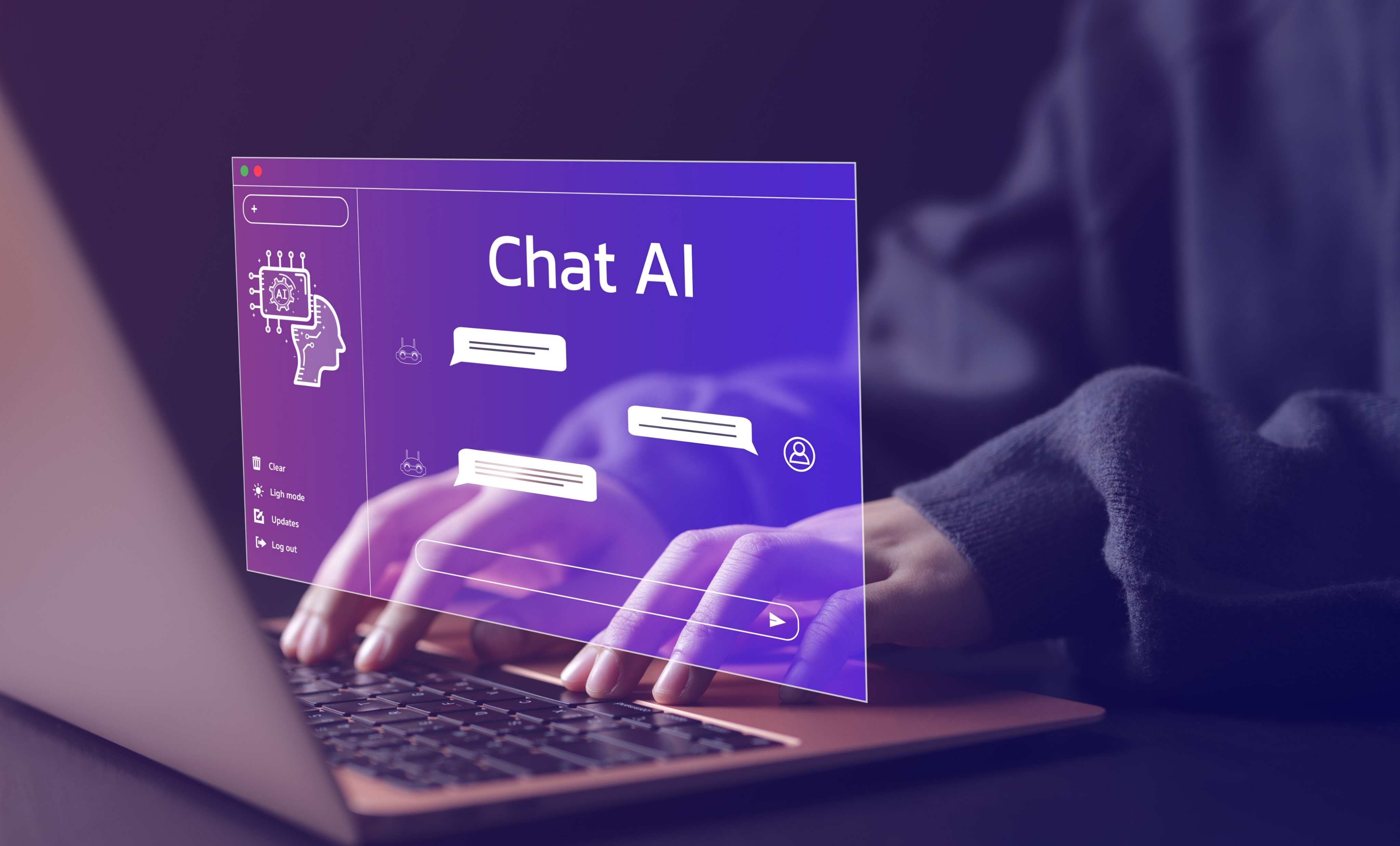 E-learning and Gen AI applications
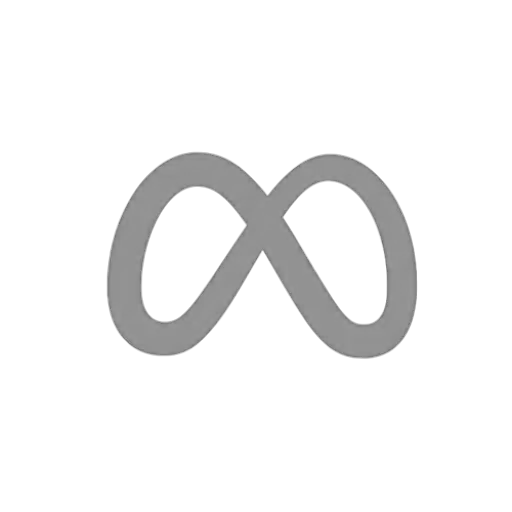 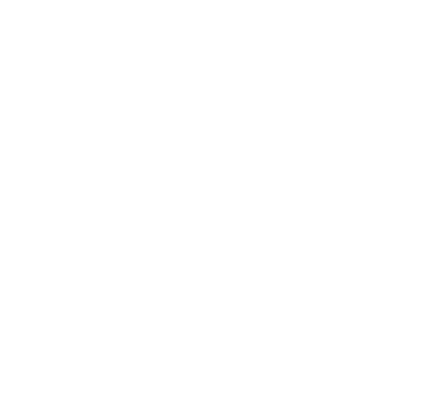 “…boosts Gen AI inference throughput by 2.3X and cuts latency by 4.8X compared to previous generation. These improvements are a game changer for education, especially in remote areas.”

Helder Pereira
VP of Engineering
Model layer – Llama 3.1 8B
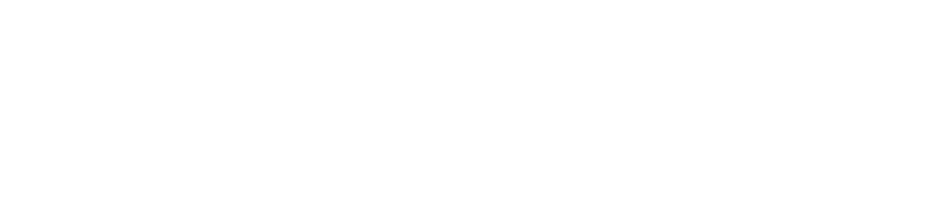 Software layer underpinning trained model
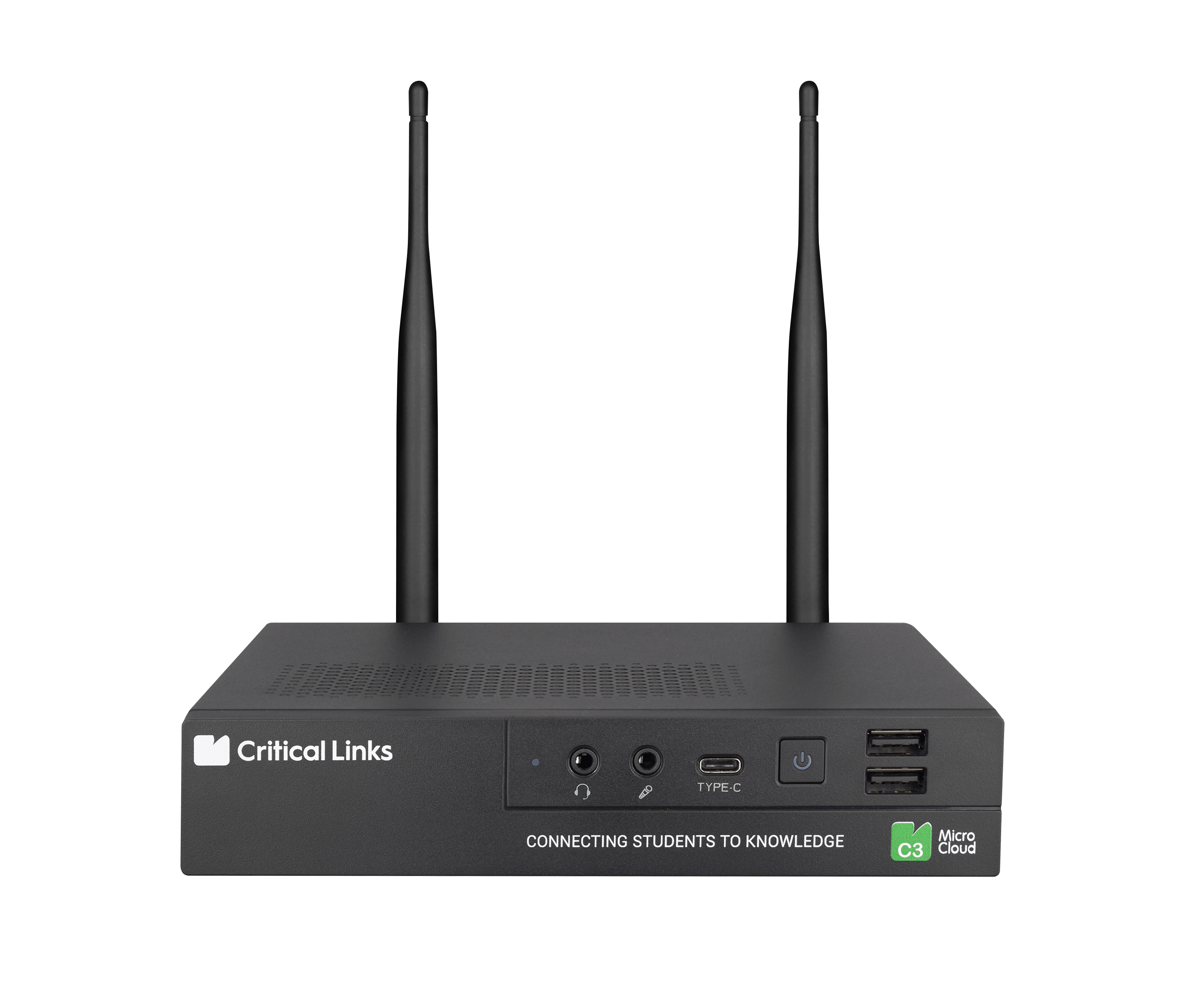 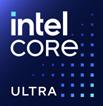 Hardware layer with built-in AI accelerators
Intel does not control or audit third-party data.  You should consult other sources to evaluate accuracy.
Performance varies by use, configuration, and other factors. See configuration details in the back up. 
Read the full list of customer testimonials on the Intel Press Portal.
CES 2025
Enhancing Security Monitoring at the Edge
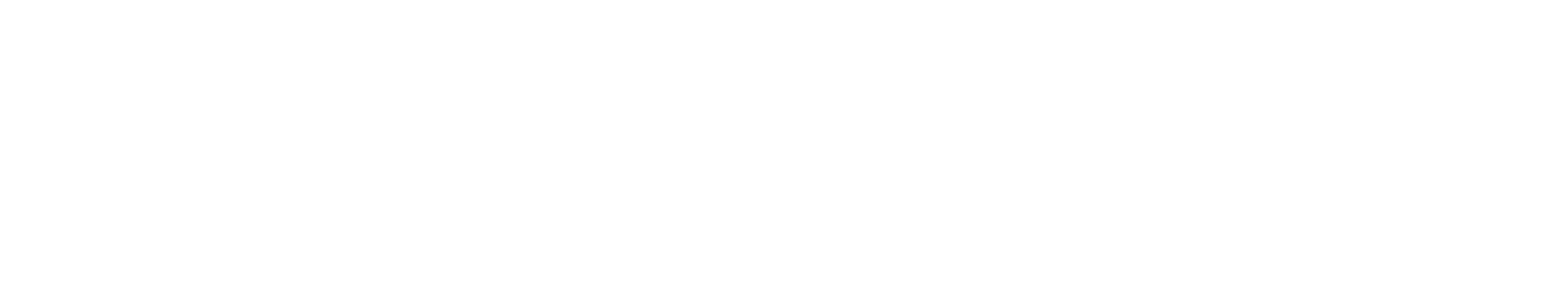 Dynamic and context-aware monitoring without the need for predefined rules
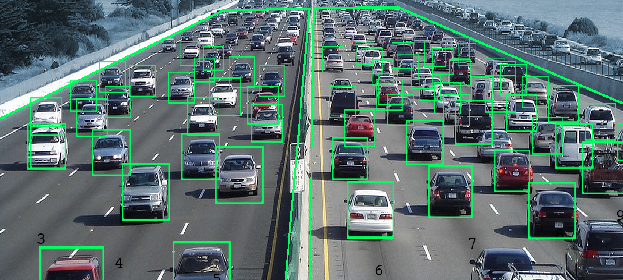 Intelligent Video Solutions
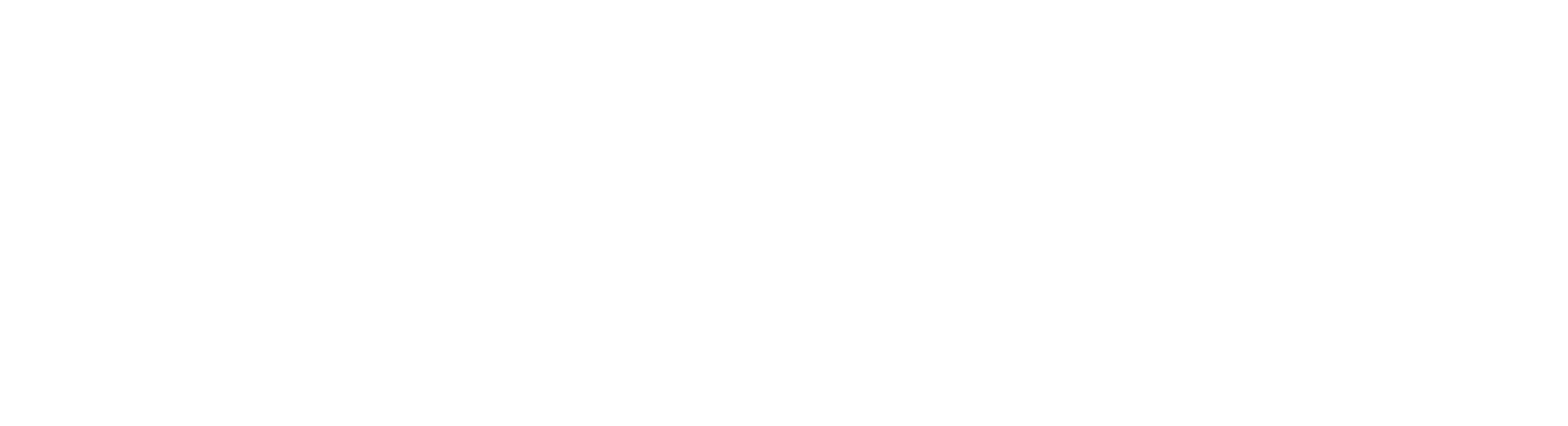 “…1.35X faster throughput and lower latency compared to previous generation…  enable us to seamlessly integrate context-aware monitoring features into our intelligent video solutions… meeting the demands of modern security challenges.”

Robin van Emden
Senior Director of Data Science
CLIP (Contrastive Language–Image Pre-training)
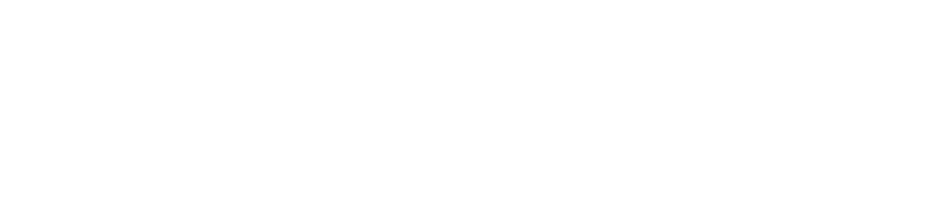 Software layer underpinning trained model
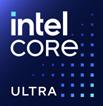 Hardware layer with built-in AI accelerators
Intel does not control or audit third-party data.  You should consult other sources to evaluate accuracy.
Performance varies by use, configuration, and other factors. See configuration details in the back up. 
Read the full list of customer testimonials on the Intel Press Portal.
CES 2025
Empowering Healthcare at the Edge
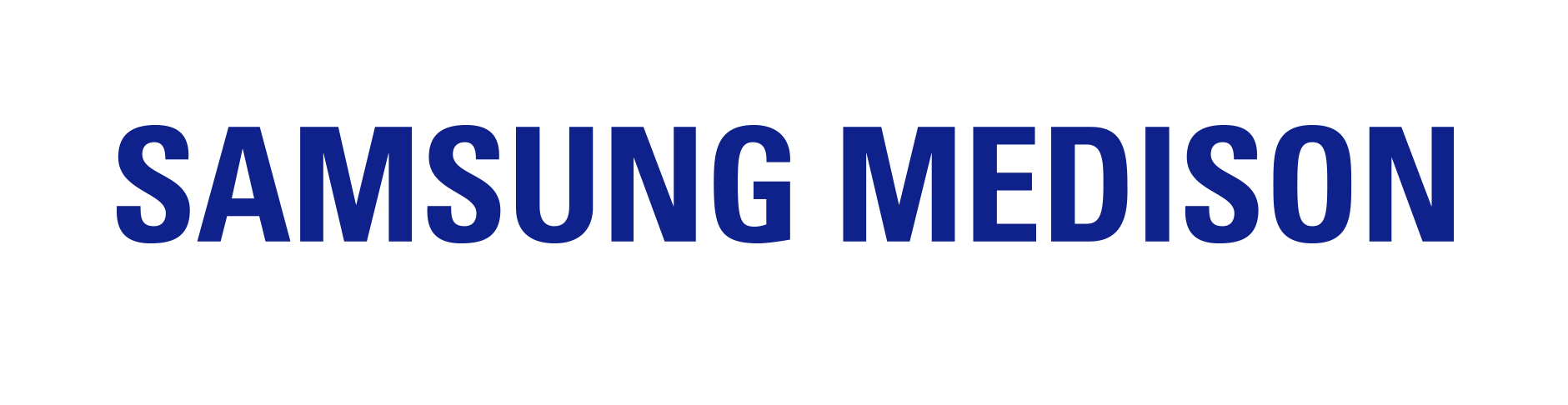 Enabling on-device data processing to ensure user privacy and accessibility
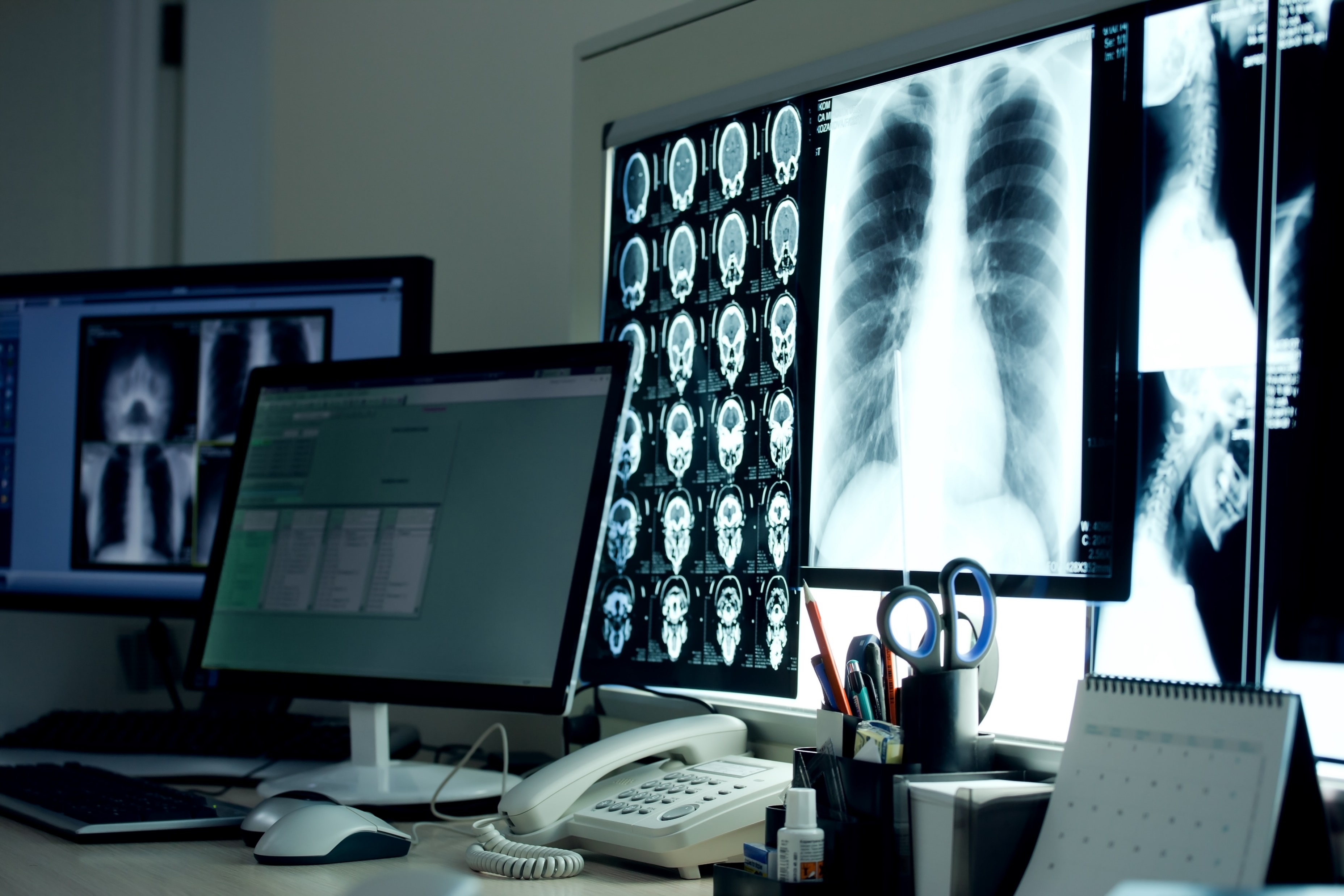 Live ViewAssist Ultrasound Imaging
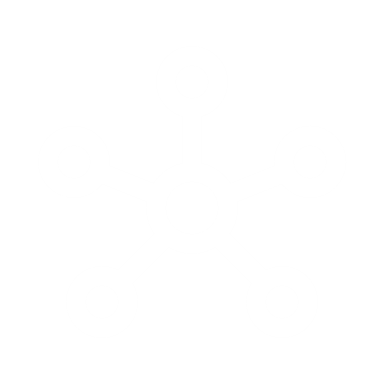 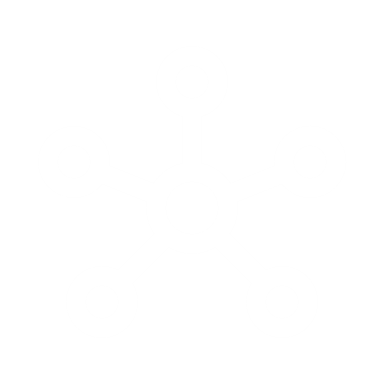 “…over 2.5X more powerful than mainstream discrete GPU, while the NPU outperforms by up to 5%, all while consuming less than one-third of the power… eliminating the need for a discrete GPU, making cutting-edge imaging technology more accessible and cost-effective.”

SungShik Baik
Principal Engineer
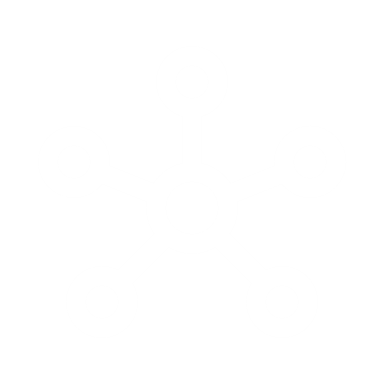 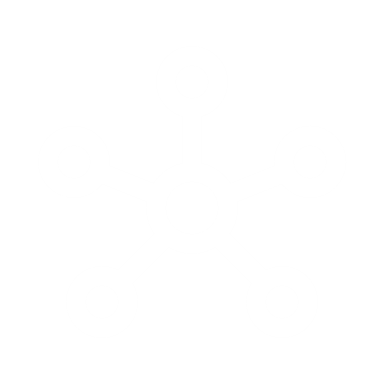 Custom object classification/detection multi model
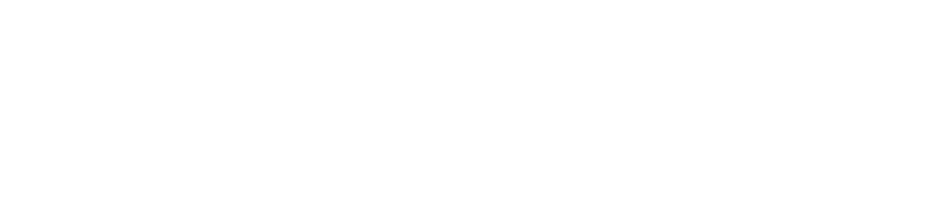 Software layer underpinning trained model
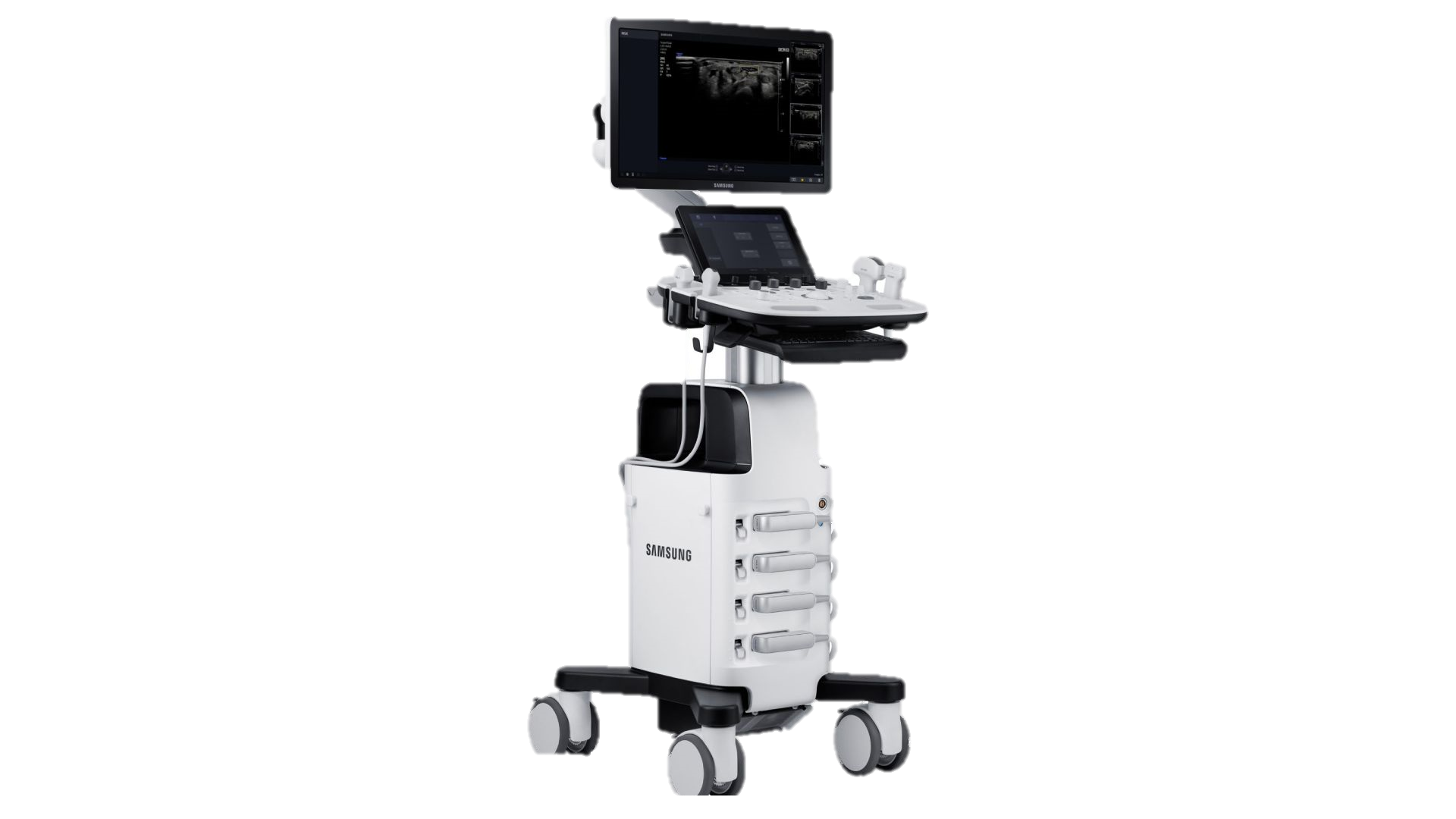 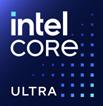 Hardware layer with built-in AI accelerators
Intel does not control or audit third-party data.  You should consult other sources to evaluate accuracy.
Performance varies by use, configuration, and other factors. See configuration details in the back up. 
Read the full list of customer testimonials on the Intel Press Portal.
CES 2025
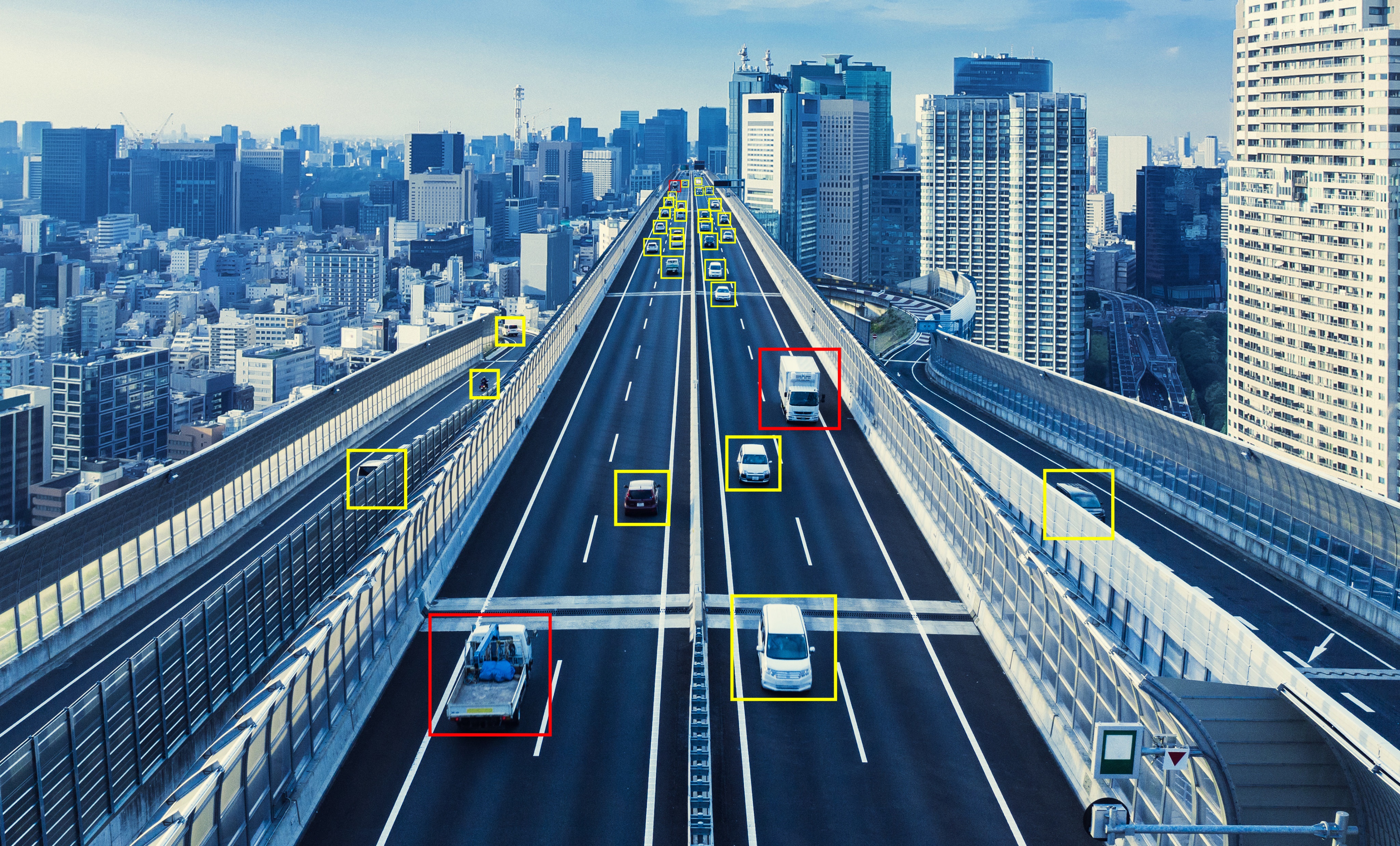 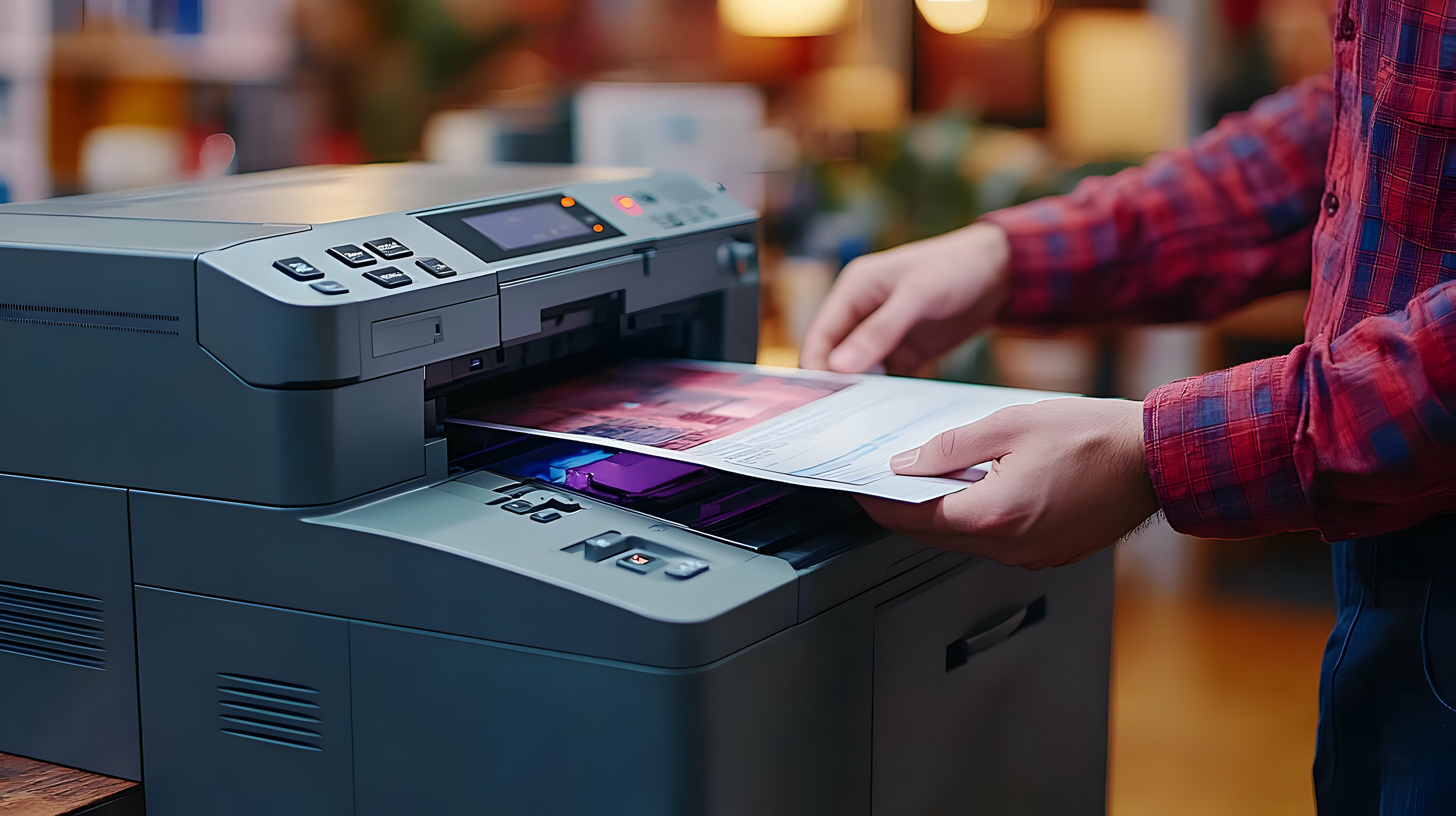 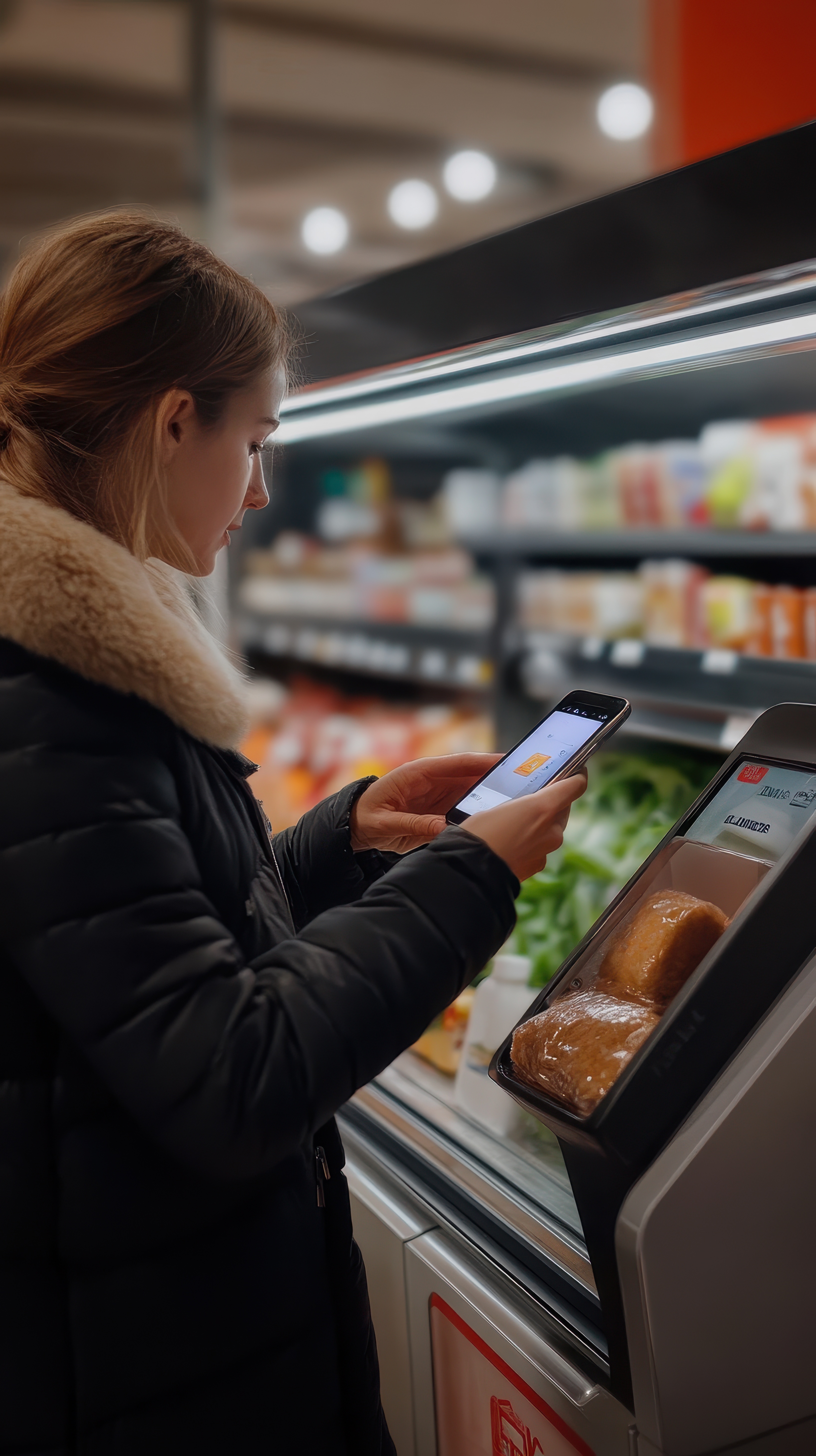 Three Things to Remember
01
02
03
Intel launches new product offerings to address the needs of edge compute and AI
Edge is the center of gravity for AI Inference
Delivering leadership AI performance per watt per dollar optimized for everyday edge workloads
CES 2025
[Speaker Notes: TOPS alone don’t define real-world AI performance. Efficiency, cost, and total system performance matter more for your edge AI applications.]
Notices & Disclaimers
Performance varies by use, configuration and other factors. Learn more on the Performance Index site. 

Performance results are based on testing as of dates shown in configurations and may not reflect all publicly available updates.  See backup for configuration details.  

No product or component can be absolutely secure. 

Your costs and results may vary. 

Intel technologies may require enabled hardware, software or service activation.

Intel does not control or audit third-party data.  You should consult other sources to evaluate accuracy.

Intel is committed to respecting human rights and avoiding causing or contributing to adverse impacts on human rights. See Intel’s Global Human Rights Principles. Intel’s products and software are intended only to be used in applications that do not cause or contribute to adverse impacts on human rights.

SPEC®, SPECrate® and SPEC CPU® are registered trademarks of the Standard Performance Evaluation Corporation. See http://www.spec.org/spec/trademarks.html for more information.

© Intel Corporation.  Intel, the Intel logo, and other Intel marks are trademarks of Intel Corporation or its subsidiaries.  Other names and brands may be claimed as the property of others.
CES 2025
Performance System Configurations
Intel® Core™ Ultra 7 processor 265H vs Nvidia Jetson Orin AGX-64GB
Performance System Configurations
Intel® Core™ Ultra 9 processor 285H vs Intel® Core™ Ultra 9 processor 185H
Performance System Configurations
Intel® Core™ Ultra 9 processor 285 vs Intel® Core™ processor i9-14900
Quividi Test Results and Configurations
Intel does not control or audit third party data. You should consult other sources to evaluate accuracy.
Critical Links Test Results and Configurations
Intel does not control or audit third party data. You should consult other sources to evaluate accuracy.
Network Optix Test Results and Configurations
Intel does not control or audit third party data. You should consult other sources to evaluate accuracy.
Samsung Medison Test Results and Configurations
Intel does not control or audit third party data. You should consult other sources to evaluate accuracy.
Customer Quotes
Samsung Medison:
“Intel Core Ultra processor delivers a remarkable boost in AI throughput performance for our real-time ultrasound imaging applications, Live ViewAssist which automatically classifies ultrasound images in real-time and provides annotation of structures. Our tests reveal that the built-in Intel Arc GPU with Intel XMX is over 2.5 times more powerful than mainstream discrete GPU, while the NPU outperforms by up to 5%, all while consuming less than one-third of the power. This flexibility allows us to offload AI tasks to either the NPU or iGPU, eliminating the need for a discrete GPU. This breakthrough enables us to integrate advanced AI features into mid and entry-level ultrasound devices, making cutting-edge imaging technology more accessible and cost-effective.”

SungShik Baik
Principal Engineer

Quividi:
"We're thrilled to announce that our Intel Core Ultra processor delivers an average 1.25x faster object detection inference than the previous generation, transforming real-time audience analytics for Digital Out-Of-Home (DOOH) networks. Marketers can now access faster, more precise insights to optimize content and drive audience engagement—all while respecting privacy. Remarkably, this breakthrough AI performance runs entirely on the CPU, freeing the GPU for signage tasks and ensuring flawless video playback without glitches during AI workload spikes.”

Paolo Prandoni 
Chief Scientific Officer
Network Optix:
“Intel Core Ultra processor delivers a transformative boost in AI throughput for our real-time intelligent video solutions. Our tests reveal that Intel Core Ultra achieves up to 1.35X faster throughput and lower latency compared to previous generations in CLIP (Contrastive Language-Image Pre-Training), a multimodal model developed by OpenAI. Moreover, the integrated NPU surpasses the iGPU, offering up to 1.78X higher throughput and lower latency while consuming less power. These improvements enable us to seamlessly integrate context-aware monitoring features into our intelligent video solutions, ensuring they are more efficient, responsive, and capable of meeting the demands of modern security challenges."

Robin van Emden
Senior Director of Data Science

Critical Links:
"We are thrilled to share the incredible performance of Llama 3.1 8B on Intel® Core™ Ultra processor Series 2. Our new setup delivers up to 2.33X higher inference throughput and 4.84X faster latency compared to our previous solution based on Intel® Core™ 13th Gen processor, without the need for a discrete GPU accelerator. These advancements are game changers for education, especially in remote areas, making generative AI accessible to both students and teachers. Schools can now offer personalized learning experiences, real-time tutoring, and a more interactive environment. This is especially beneficial for remote schools with limited internet access, as the enhanced performance allows for quicker response times, better privacy without relying on the cloud. We're excited about the future and the positive impact this technology will have on students and teachers alike."

Helder Pereira
VP of Engineering
Intel does not control or audit third party data. You should consult other sources to evaluate accuracy.
E2E AI Workload Definition (Media + AI)
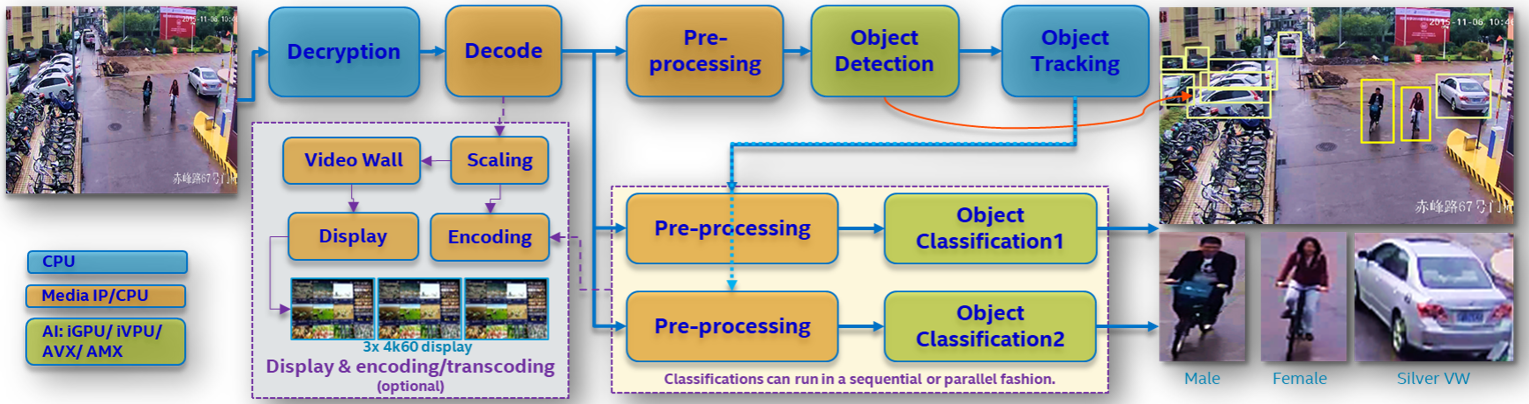